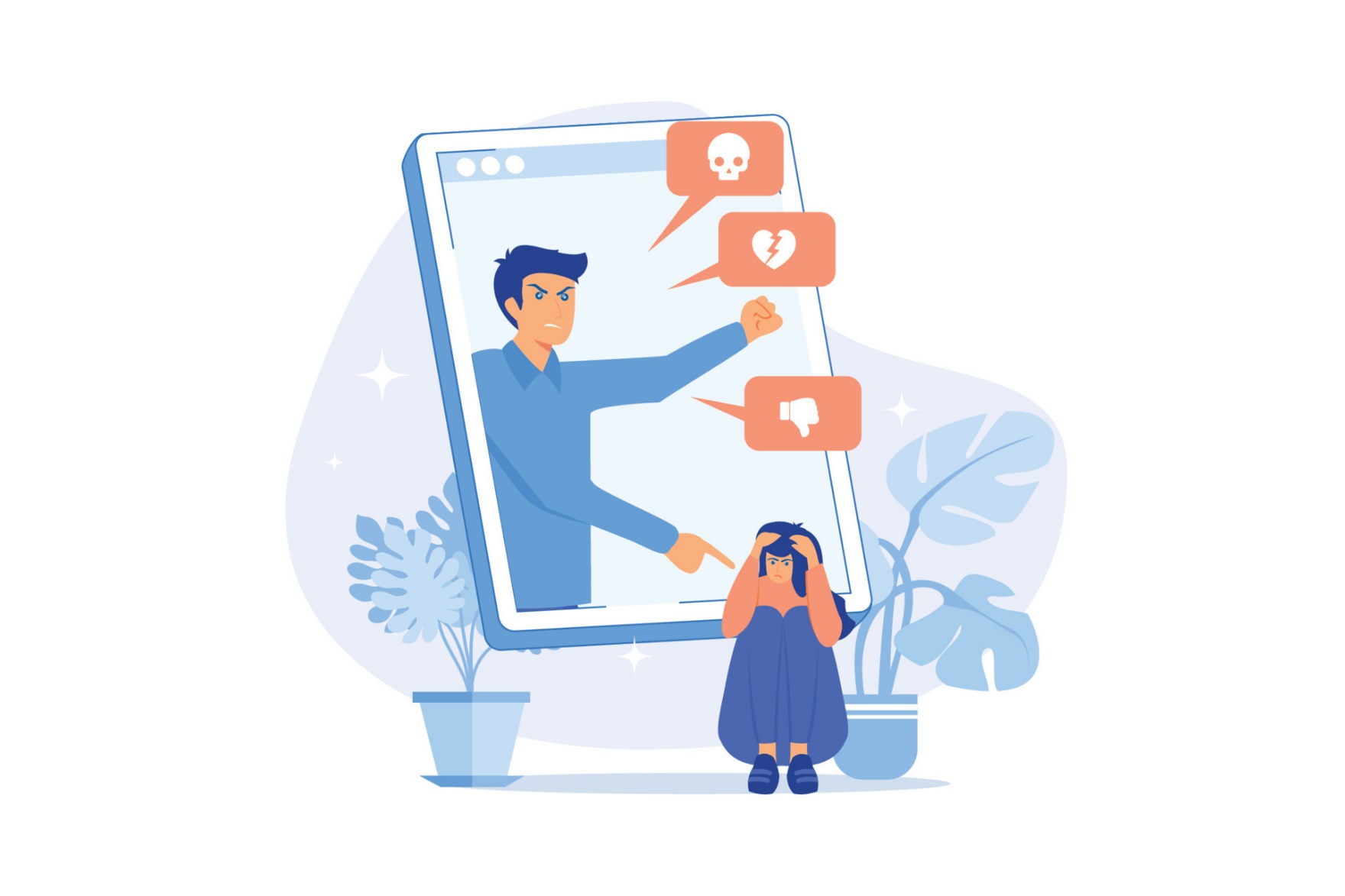 Kybernenávist a diskriminace
ZURn6211 Teorie a výzkum online komunikace
Marie Bedrošová
marie.bedrosova@mail.muni.cz
Kyberagrese
Kyberagresi můžeme definovat jako úmyslné jednání způsobující újmu jiné osobě nebo osobám pomocí počítačů, telefonů nebo jiných elektronických zařízení, a které je obětí vnímáno s averzí (Schoffstall & Cohen, 2011).

Různé typy kyberagrese: cyberhate, cyberbullying, cyberharassment, cyberstalking, cyberterrorism, flaming, outing, …

Čím je charakteristická kybernenávist? Jak ji odlišujeme od jiných typů kyberagrese?
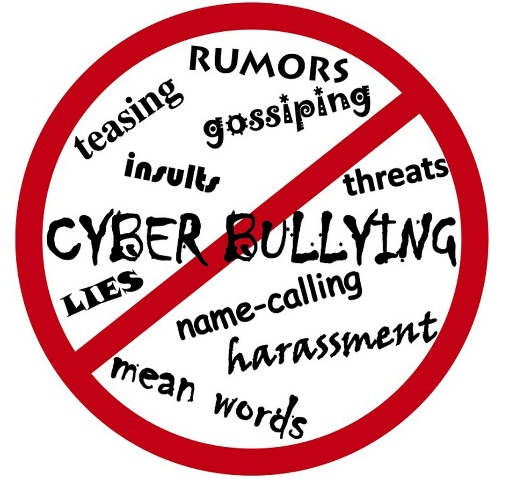 Kybernenávist
Nenávistné projevy vyjádřené prostřednictvím ICT
Útočí na sociální identitu – skupinovou příslušnost nebo skupinové charakteristiky
Je motivována předsudky a negativními stereotypy o skupinách
Sociální identita může být vnímána jen agresorem
Soukromé zprávy, příspěvky na SNS, komentáře ve veřejných diskuzích, extrémistické skupiny a stránky, …
Text, audiovizuální obsahy, interaktivní obsahy
Kybernenávist
Nenávistné projevy vyjádřené prostřednictvím ICT
Útočí na sociální identitu – skupinovou příslušnost nebo skupinové charakteristiky
Je motivována předsudky a negativními stereotypy o skupinách
Sociální identita může být vnímána jen agresorem
Soukromé zprávy, příspěvky na SNS, komentáře ve veřejných diskuzích, extrémistické skupiny a stránky, …
Text, audiovizuální obsahy, interaktivní obsahy
Příklady sociální identity / skupinové příslušnosti,na kterou útočí kybernenávist?
Kybernenávist
Nenávistné projevy vyjádřené prostřednictvím ICT
Útočí na sociální identitu – skupinovou příslušnost nebo skupinové charakteristiky
Je motivována předsudky a negativními stereotypy o skupinách
Sociální identita může být vnímána jen agresorem
Soukromé zprávy, příspěvky na SNS, komentáře ve veřejných diskuzích, extrémistické skupiny a stránky, …
Text, audiovizuální obsahy, interaktivní obsahy
Příklady sociální identity / skupinové příslušnosti,na kterou útočí kybernenávist?
Etnicita, národnost, náboženství, sexuální orientace, gender, postižení nebo nemoc, třída, politická orientace, věk, nadváha …
Identita
Osobní identita
Self-categories which define the individual as a unique person in terms of their individual differences from other (ingroup) persons (Tajfel 1978; Tajfel & Turner, 1979)

Individuální odlišnosti od jiných lidí
Identita
Sociální identita
Social categorizations of self and others, self-categories which define the individual in terms of his or her shared similarities with members of certain social categories in contrast to other social categories. Social identity refers to the social categorical self (e.g., "us" versus "them", ingroup versus outgroup) (Tajfel 1978; Tajfel & Turner, 1979)

Společné podobnosti s příslušníky určitých sociálních kategorií/skupin
Kybernenávist
Sociální identita nebo příslušnost ke skupině mohou být přisuzovány jen agresorem
Obětí může být jedinec i skupina
Může se překrývat s kyberšikanou (a jinými formami kyberagrese), ale ne vždy

Kdo produkuje kybernenávist?
Kybernenávist
Sociální identita nebo příslušnost ke skupině mohou být přisuzovány jen agresorem
Obětí může být jedinec i skupina
Může se překrývat s kyberšikanou (a jinými formami kyberagrese), ale ne vždy

Kdo produkuje kybernenávist?
Extrémisté, hate groups
Běžní uživatelé
Kybernenávist
Kybernenávist má kořeny v offline podmínkách a offline extremismu; známý fenomén v „novém“ prostředí
Specifika online prostředí – jak mohou ovlivňovat kybernenávist?
Kybernenávist
Kybernenávist má kořeny v offline podmínkách a offline extremismu; známý fenomén v „novém“ prostředí
Specifika online prostředí – jak mohou ovlivňovat kybernenávist?
Jednoduchá tvorba obsahů, širší dosah, jednodušší organizace a mobilizace, horší regulace, …
Intertextualita, multimedialita, …
Kybernenávist
Kybernenávist má kořeny v offline podmínkách a offline extremismu; známý fenomén v „novém“ prostředí
Specifika online prostředí – jak mohou ovlivňovat kybernenávist?
Jednoduchá tvorba obsahů, širší dosah, jednodušší organizace a mobilizace, horší regulace, …
Intertextualita, multimedialita, …
Douglas (2010) – hlavní cíle online hate skupin: propojovat, vzdělávat, rekrutovat
Kybernenávist
Kybernenávist má kořeny v offline podmínkách a offline extremismu; známý fenomén v „novém“ prostředí
Specifika online prostředí – jak mohou ovlivňovat kybernenávist?
Jednoduchá tvorba obsahů, širší dosah, jednodušší organizace a mobilizace, horší regulace, …
Intertextualita, multimedialita, …

Online disinhibice
Douglas (2010) – hlavní cíle online hate skupin: propojovat, vzdělávat, rekrutovat
Online disinhibice - opakování
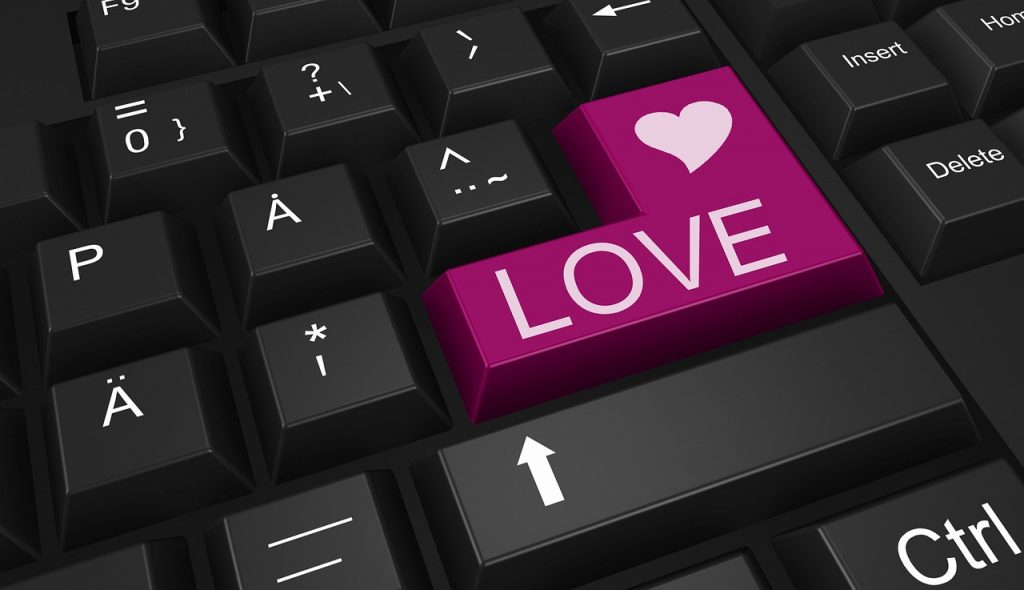 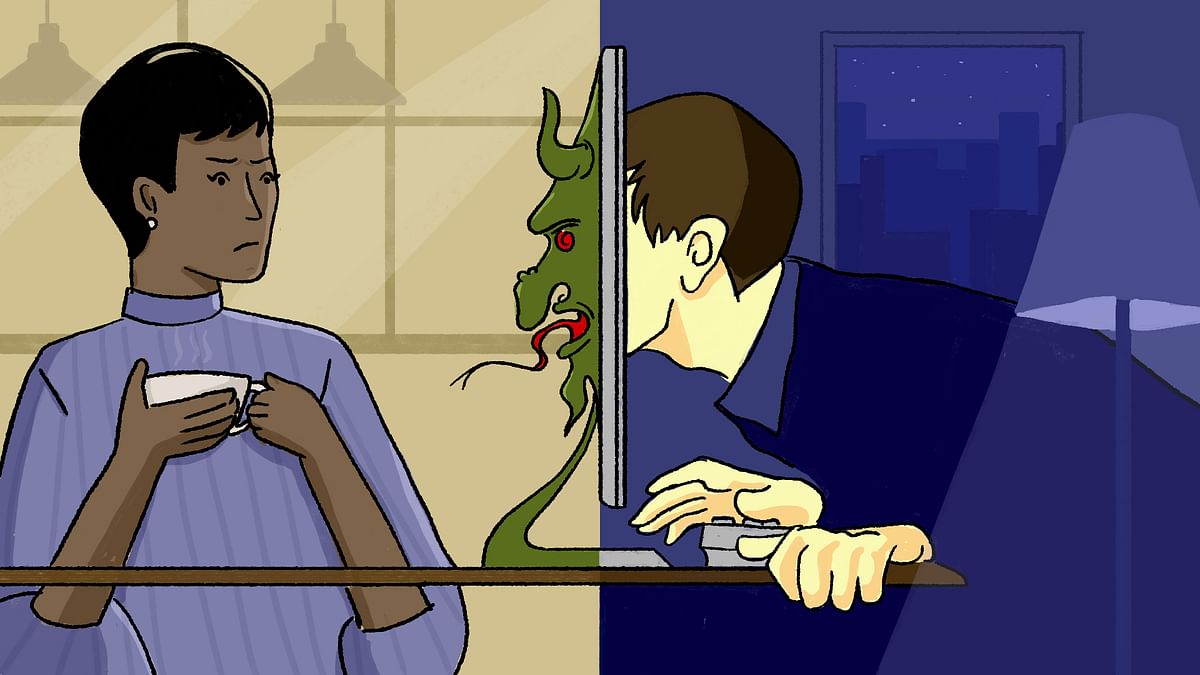 Online disinhibice - opakování
John Suler (2004) – vznik koncem 90.let
Chování se sníženými zábranami





Pozitivní (benign)
Sebe-odhalování, podpora ostatních, rady, sdílení informací…
Negativní (toxic)
Agresivní chování, urážky, flaming, trolling…
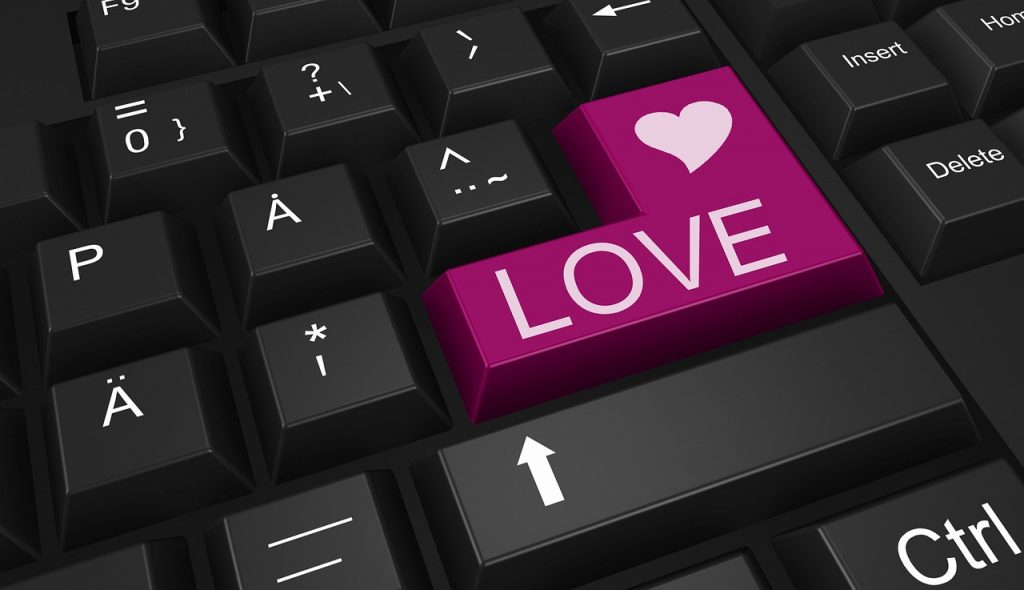 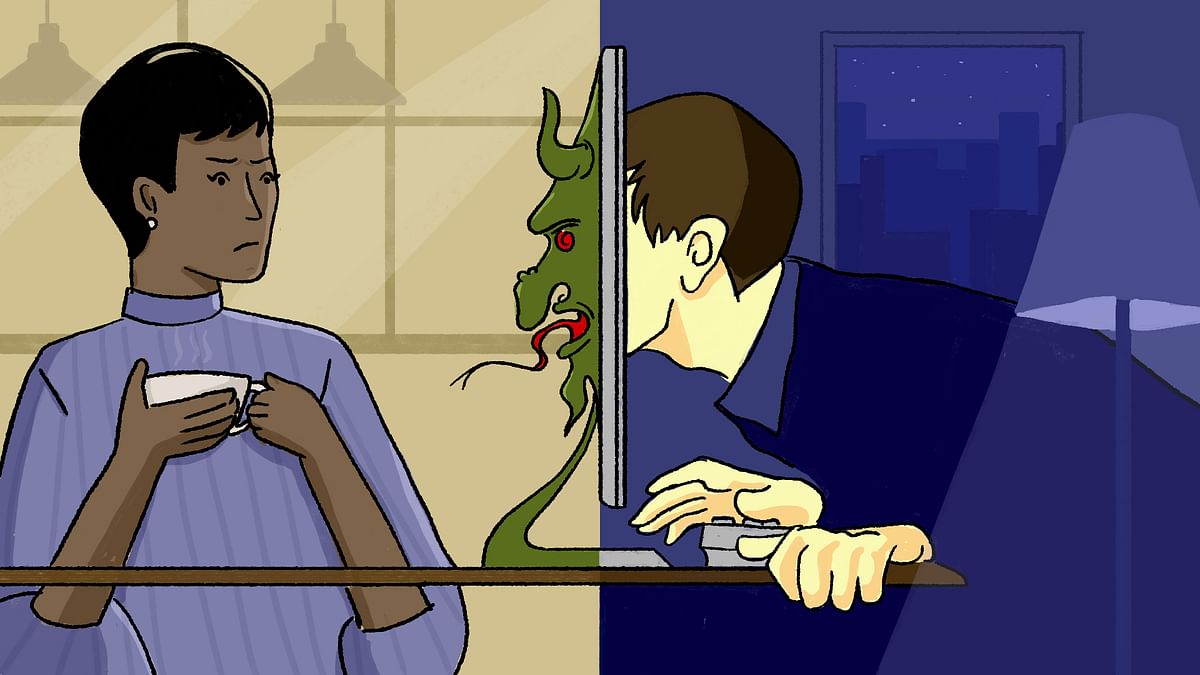 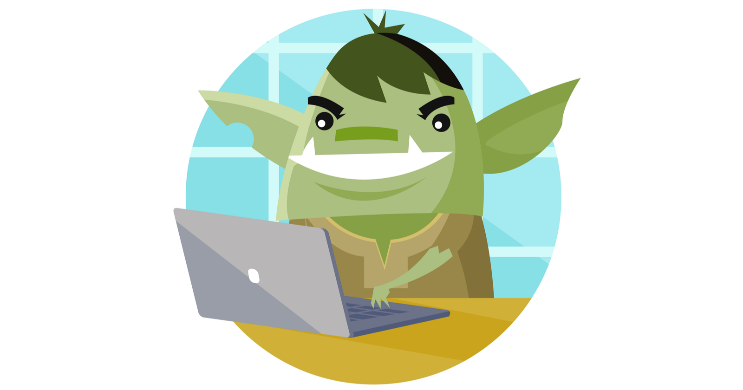 Online disinhibice
Podle Sulera 6 rysů internetu přispívá k disinhibici včetně anonymity
Anonymita – You Don`t Know Me
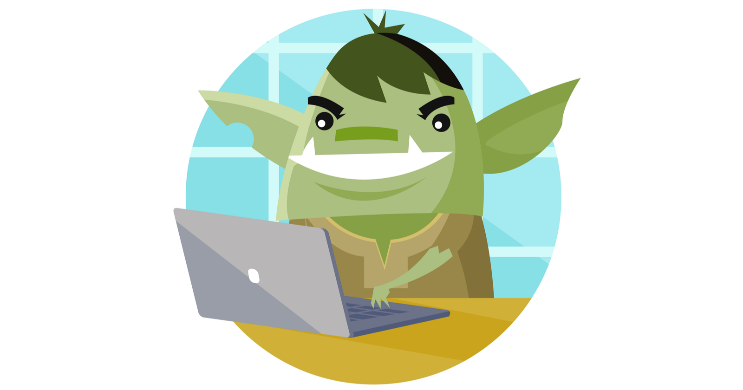 Online disinhibice
Podle Sulera 6 rysů internetu přispívá k disinhibici včetně anonymity
Anonymita – You Don`t Know Me
Neviditelnost – You Can`t See Me
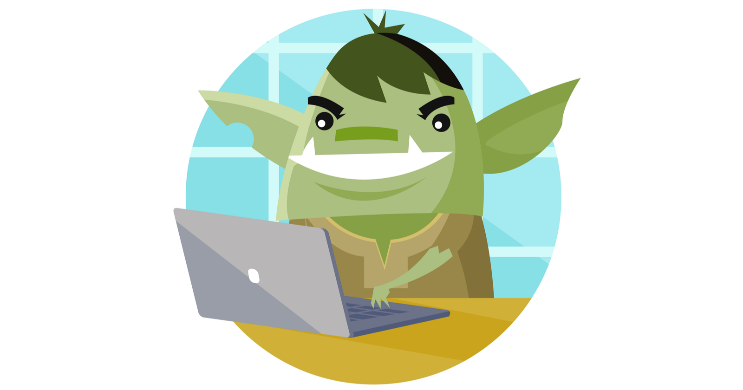 Online disinhibice
Podle Sulera 6 rysů internetu přispívá k disinhibici včetně anonymity
Anonymita – You Don`t Know Me
Neviditelnost – You Can`t See Me
Asynchronicita – See You Later
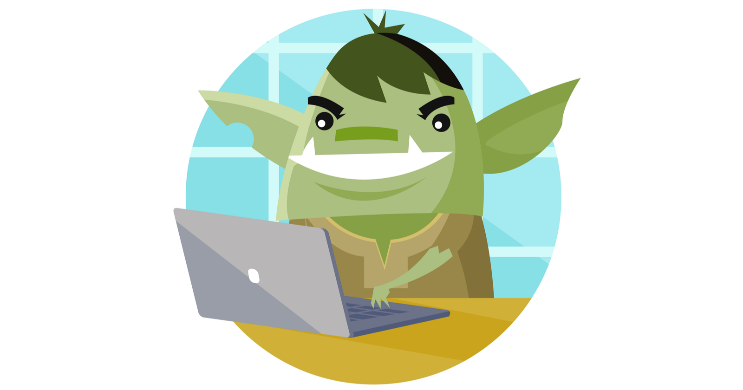 Online disinhibice
Podle Sulera 6 rysů internetu přispívá k disinhibici včetně anonymity
Anonymita – You Don`t Know Me
Neviditelnost – You Can`t See Me
Asynchronicita – See You Later
Solipsistická introjekce – It`s All in My Head
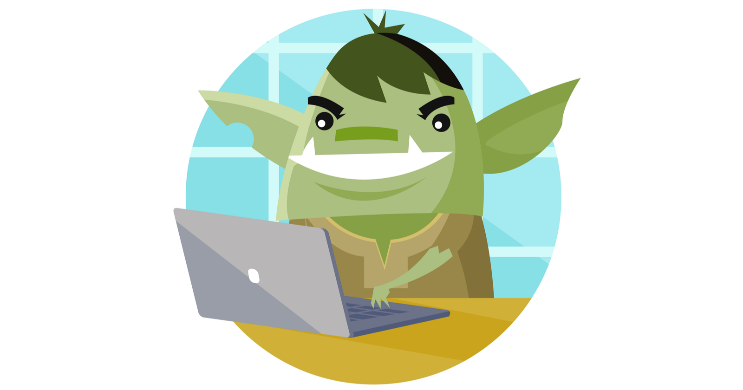 Online disinhibice
Podle Sulera 6 rysů internetu přispívá k disinhibici včetně anonymity
Anonymita – You Don`t Know Me
Neviditelnost – You Can`t See Me
Asynchronicita – See You Later
Solipsistická introjekce – It`s All in My Head
Disociativní představivost – It`s Just a Game
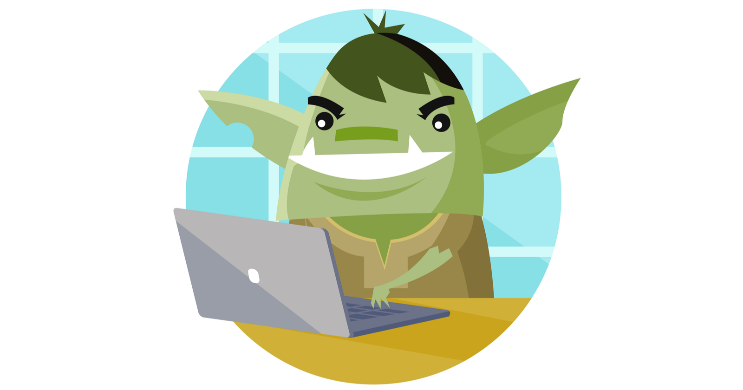 Online disinhibice
Podle Sulera 6 rysů internetu přispívá k disinhibici včetně anonymity
Anonymita – You Don`t Know Me
Neviditelnost – You Can`t See Me
Asynchronicita – See You Later
Solipsistická introjekce – It`s All in My Head
Disociativní představivost – It`s Just a Game
Minimalizace autority – We`re Equals
Skupiny a sociální identita
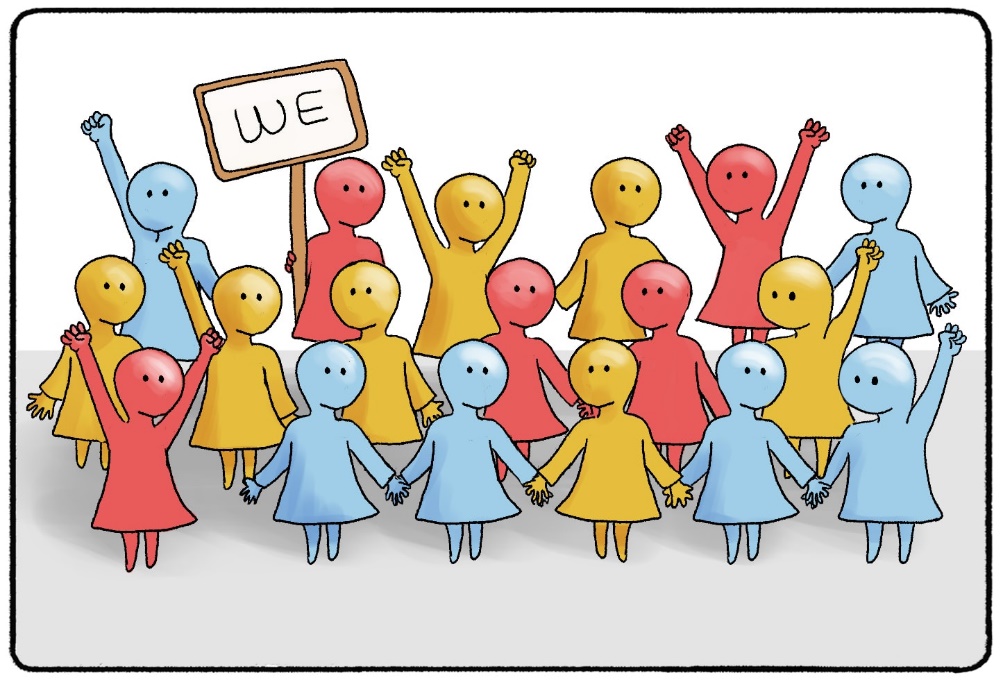 Social identity theory (SIT)
Teorie sociální identity
Tajfel, 1978; Tajfel & Turner, 1979 
Sociální identita: součást našeho sebepojetí, odvíjí se od členství v určité skupině (emoční důležitost, sdílené normy, hodnoty, ovlivňuje jednání)
3 procesy:
Kategorizace
Soc. identifikace
Soc. srovnávání
In-group: moje skupina, heterogenní
Out-group: jiné skupiny, homogenní
Chceme dosáhnout pozitivního srovnání mezi vlastními (a relevantními jinými) skupinami
In-group favoritism, in-group bias (pozitivní nahlížení na vlastní skupinu; favoritizace naší skupiny před ostatními)
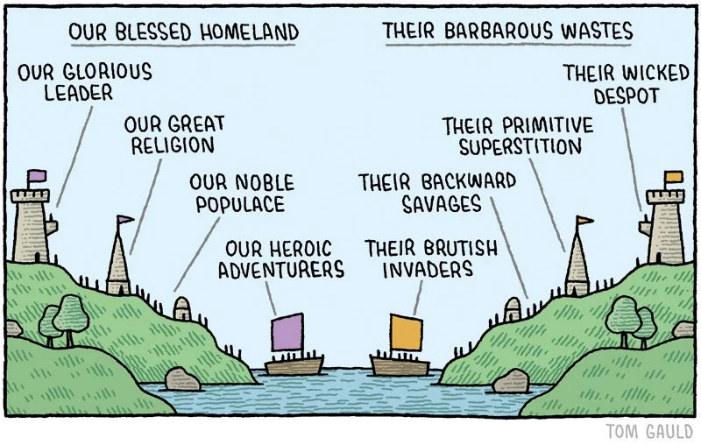 Skupiny a sociální identita
Uncertainty-Identity Theory (UIT)
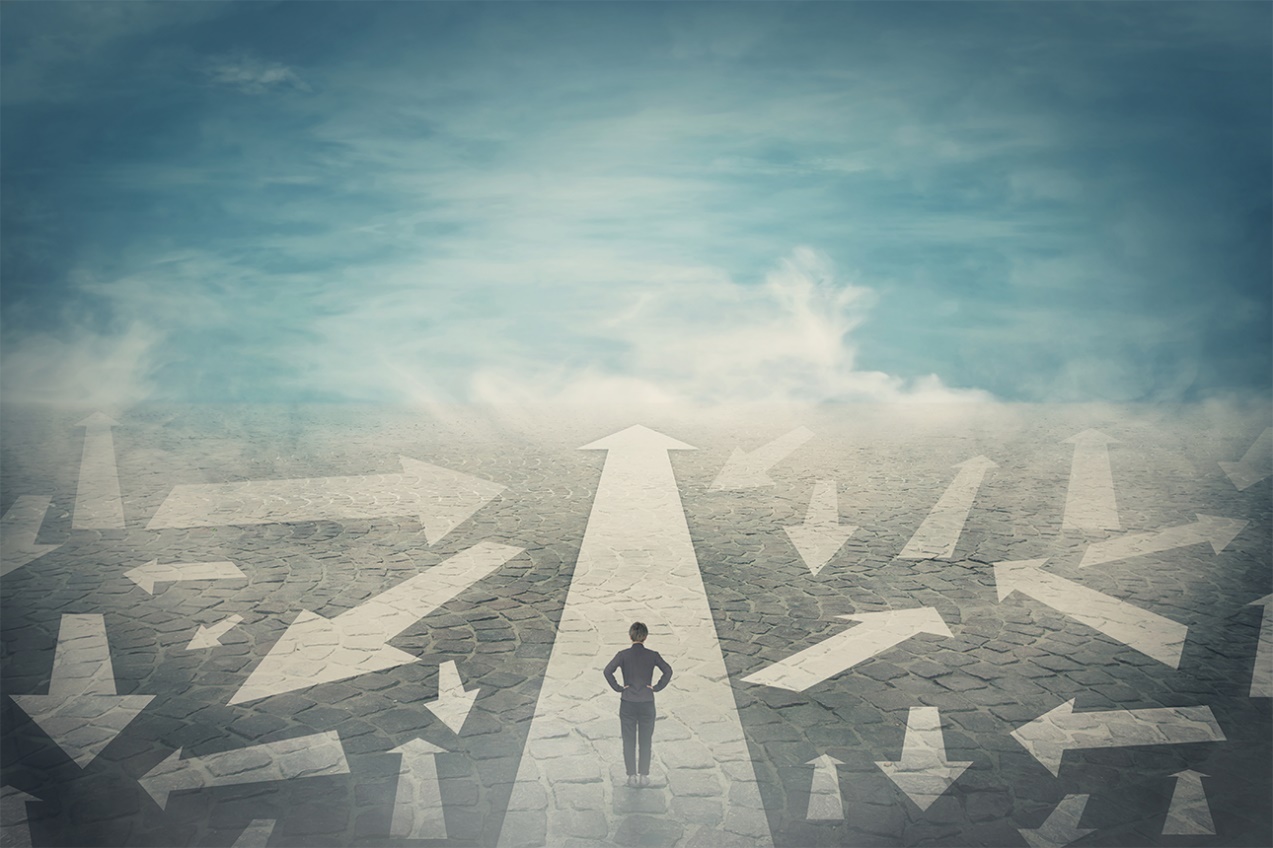 Teorie „nejisté identity“
Michael A. Hogg
Snížení pocitu nejistoty pomocí:
Sebekategorizace a identifikace se skupinou
Předepsané normy a hodnoty skupiny (pro intraskupinové i interskupinové interakce): chování (naše i jiných lidí) se stává předvídatelné; víme, jak se chovat ke členům skupiny i ke členům cizích skupin
Skupiny a sociální identita
Uncertainty-Identity Theory (UIT)
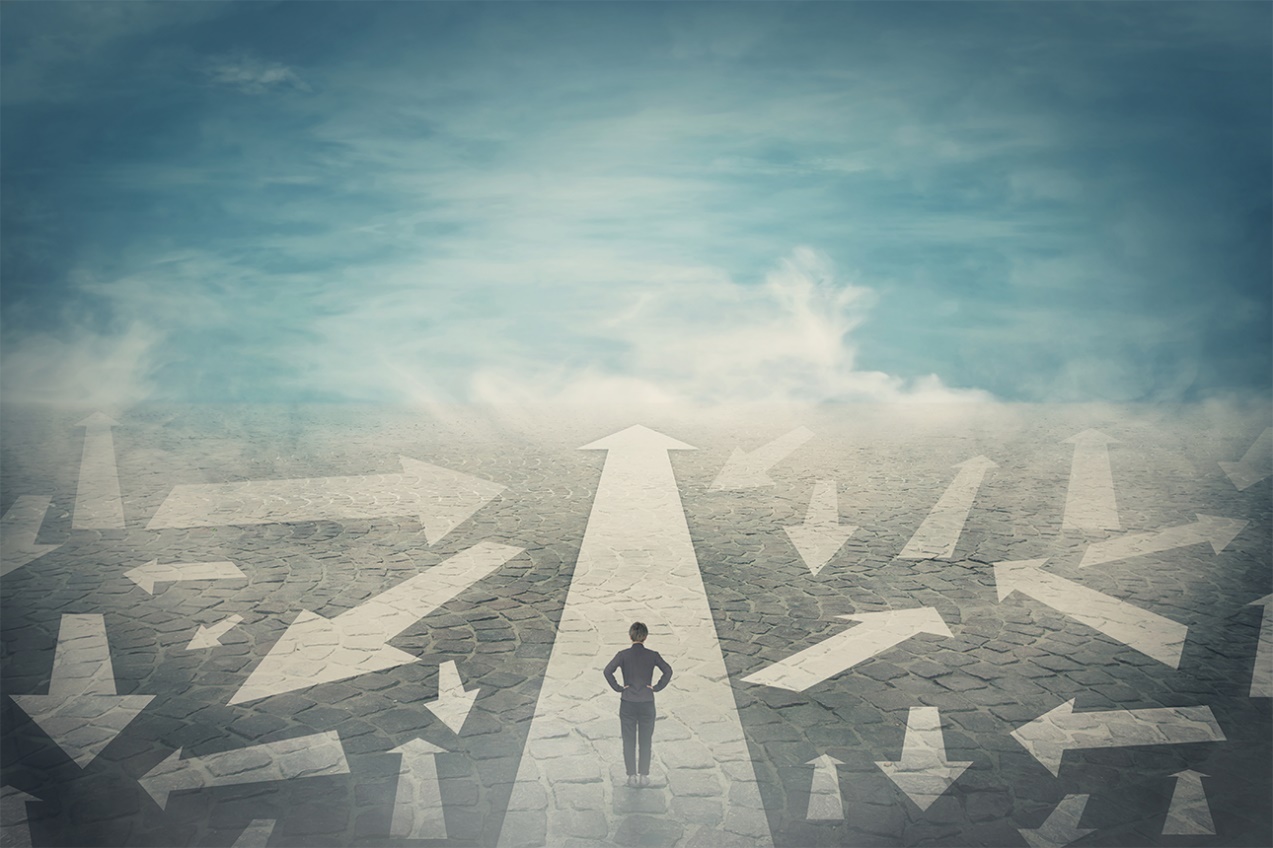 Teorie „nejisté identity“
Michael A. Hogg
Snížení pocitu nejistoty pomocí:
Sebekategorizace a identifikace se skupinou
Předepsané normy a hodnoty skupiny (pro intraskupinové i interskupinové interakce): chování (naše i jiných lidí) se stává předvídatelné; víme, jak se chovat ke členům skupiny i ke členům cizích skupin
Některé skupiny jsou „efektivnější“ ve snižování nejistoty
Entitativita: jasné ohraničení, vymezenost, vnitřní homogenita, společný cíl, sociální interakce
What makes group „groupy“

Větší nejistota  vyšší identifikace s vysoce entitativními skupinami

Příklady skupin s vysokou entitativitou?
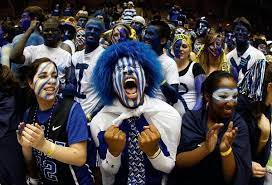 Skupiny a sociální identita
Uncertainty-Identity Theory (UIT)
Teorie „nejisté identity“
Michael A. Hogg
Snížení pocitu nejistoty pomocí:
Sebekategorizace a identifikace se skupinou
Předepsané normy a hodnoty skupiny (pro intraskupinové i interskupinové interakce): chování (naše i jiných lidí) se stává předvídatelné; víme, jak se chovat ke členům skupiny i ke členům cizích skupin
Některé skupiny jsou „efektivnější“ ve snižování nejistoty
Entitativita: jasné ohraničení, vymezenost, vnitřní homogenita, společný cíl, sociální interakce
What makes group „groupy“

Větší nejistota  vyšší identifikace s vysoce entitativními skupinami

Příklady skupin s vysokou entitativitou? Fanoušci, fraternities, hate groups, extrémisté …
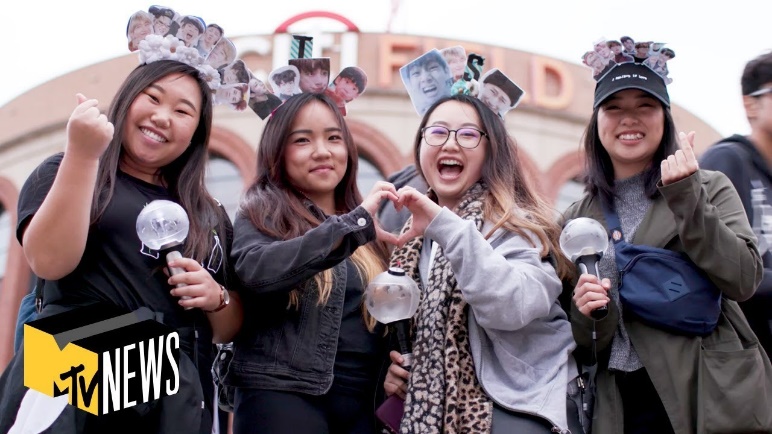 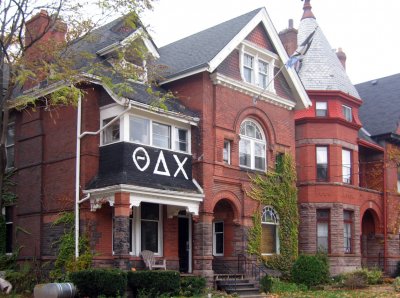 Kybernenávist – nenávistné skupiny a extremisté
Hate sites and hate groups
Online komunity – Na základě čeho můžeme hate skupiny vnímat jako online komunity?
Hate sites and hate groups
Online komunity – Na základě čeho můžeme hate skupiny vnímat jako online komunity?
Sdílená identita, zájmy, cíle
Vzájemná podpora členů, pocit sounáležitosti, podpora sebe-exprese
Posilování postojů
Potlačení nesouhlasných názorů
…
Hate sites and hate groups
Online komunity – Na základě čeho můžeme hate skupiny vnímat jako online komunity?
Sdílená identita, zájmy, cíle
Vzájemná podpora členů, pocit sounáležitosti, podpora sebe-exprese
Posilování postojů
Potlačení nesouhlasných názorů
…

Diskurz – Jakých komunikačních strategií hate groups využívají?
Hate sites and hate groups
Online komunity – Na základě čeho můžeme hate skupiny vnímat jako online komunity?
Sdílená identita, zájmy, cíle
Vzájemná podpora členů, pocit sounáležitosti, podpora sebe-exprese
Posilování postojů
Potlačení nesouhlasných názorů
…

Diskurz – Jakých komunikačních strategií hate groups využívají?
Jen zřídka přímo vybízí k násilí a agresi nebo je obhajují 
Racionalizace předsudků, ospravedlňování svého postoje, snaha o „objektivitu“
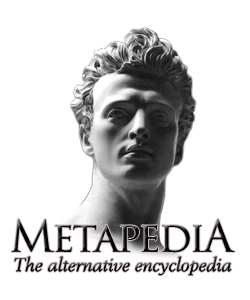 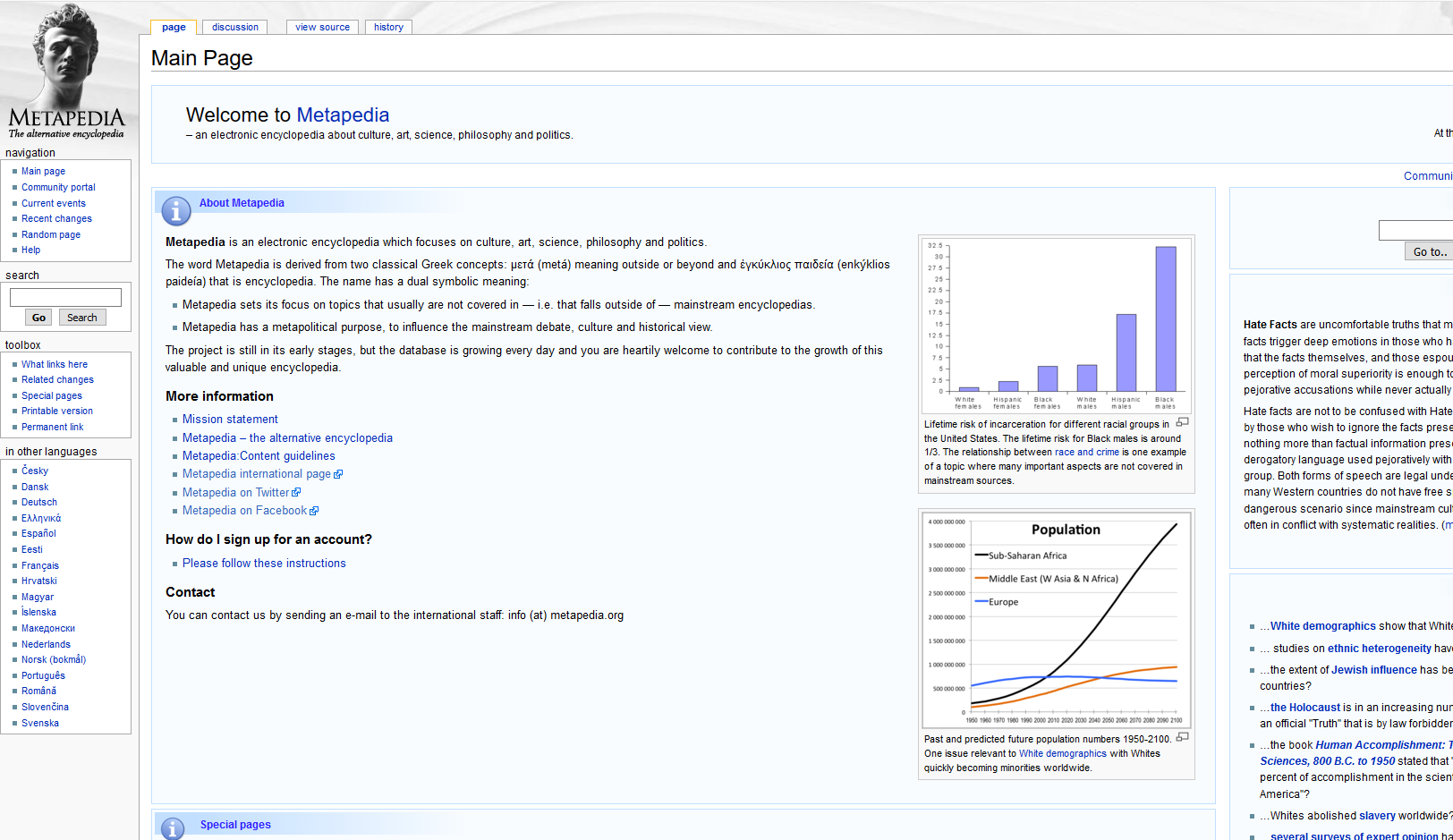 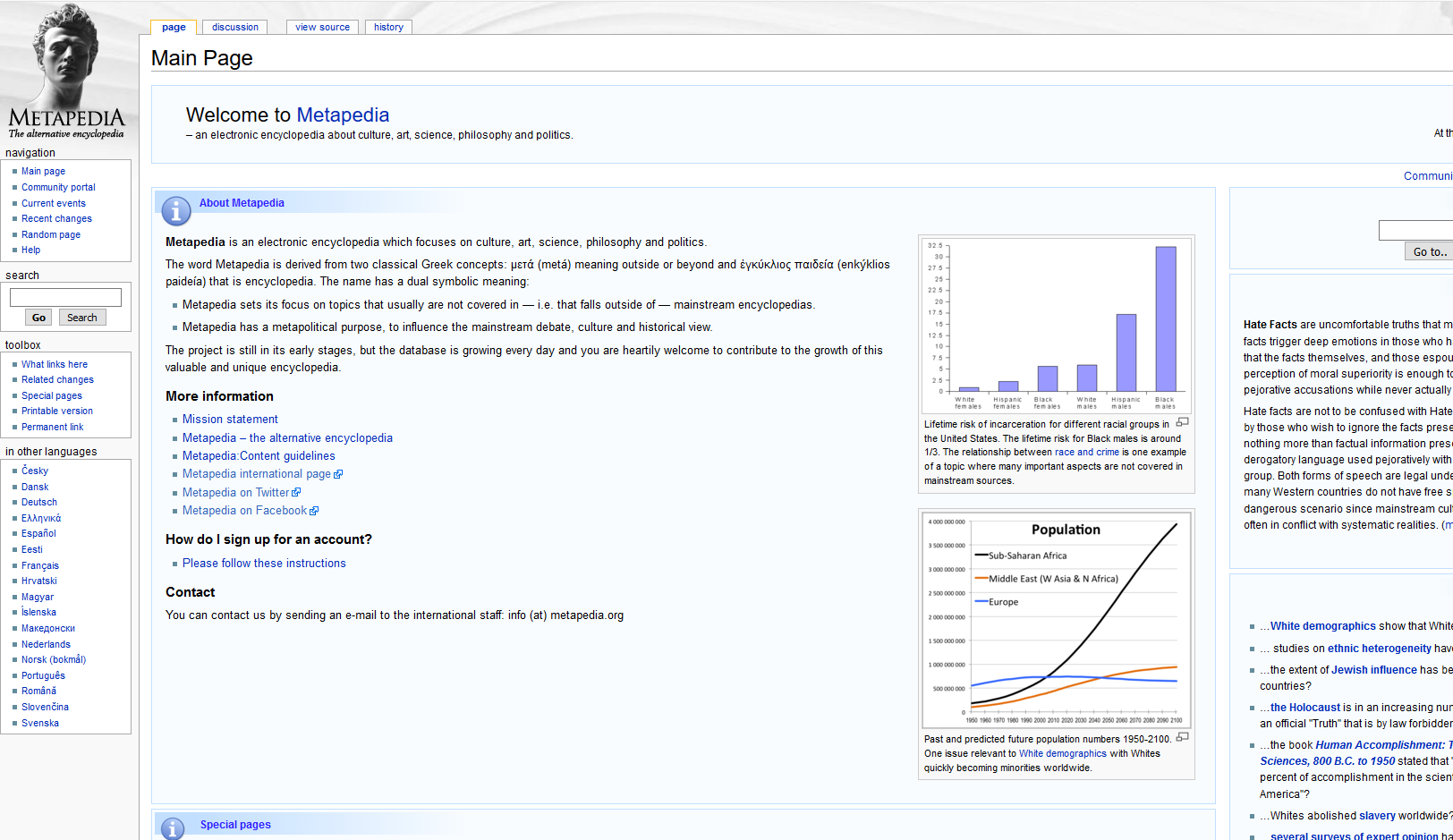 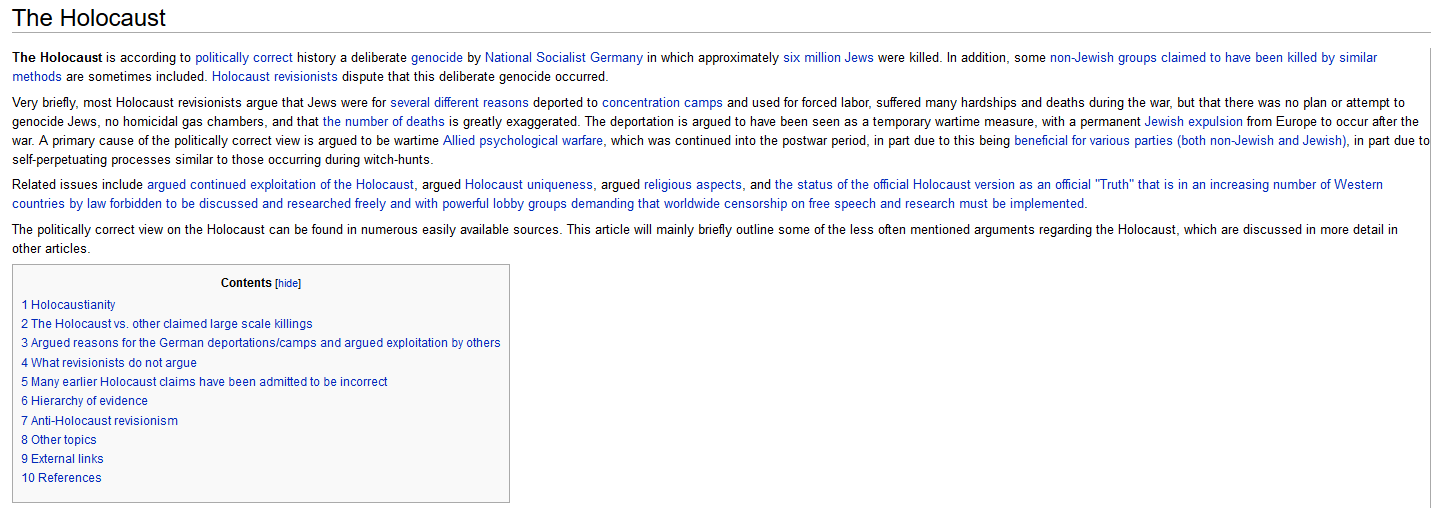 Příklad hate site diskurzu: Anti-imigrantské diskuzní fórum a emoce
Katrina Bloch (2016). “It is just SICKENING”: Emotions and discourse inan anti-immigrant discussion forum.
Americans for Legal Immigration Political Action Committee (ALIPAC)
Role emocí ve vytváření morální skupinové identity (neutralizace rasistického stigmatu)
Analýza diskuzních příspěvků na stránce ALIPAC – 3 hlavní role emocí v diskurzu:
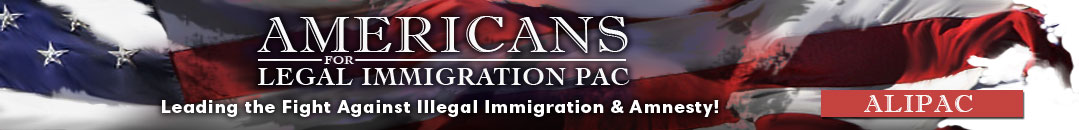 Příklad hate site diskurzu: Anti-imigrantské diskuzní fórum a emoce
1. Členství ve skupině a kolektivní morální identita zakotvená v patriotismu
Sounáležitost, komunita, „safe space“
Morální superiorita
Patriotismus
I promise you will feel very good about yourself when you join in the fight, and we welcome all people who are concerned for their country. If you are “racist” this is not the forum for you but if you are a “Protectionist” and your concern is protecting our great nation, one of what use to be a Nation of Law and Order and is quickly turning into chaos and anarchy, Please get involved and encourage others to do the same. “BE A PROTECTIONIST AND JOIN IN BECAUSE YOU ARE A PATRIOT AND YOU LOVE YOUR COUNTRY!!”
Příklad hate site diskurzu: Anti-imigrantské diskuzní fórum a emoce
2. Neutralizace rasistického stigmatu
Konstrukce sebe jako obětí, jejichž morálka je neprávem zpochybňována
Reverzní rasismus
The REAL truth, anti-WHITE racism is JUST as IMMORAL and WRONG as anti-NON-white racism. It is just SICKENING to hear racism against non-whites described as a hate crime when racism against whites is NOT similarly denounced.

They know they don’t have a “leg to stand on” and try to use the only card they have, racist. What a joke, you are the racist here, not American citizens who are fighting for THEIR country.
Příklad hate site diskurzu: Anti-imigrantské diskuzní fórum a emoce
3. Racionální emoce zakotvené ve faktech
Překonání dichotomie racionality a iracionality/emocionality
Odkazy na statistiky, zprávy, novinové články apod. – „morální šoky“
Imigranti jako násilníci, zločinci

Vytváření empirické kredibility
If you want to be able to ask your politicians: “In tolerating illegal immigration, EXACTLY how many Americans is it acceptable with you to be molested, raped, seriously injured, killed, and murdered to save ten cents on a head of lettuce?” you had better know the actual numbers so that you can nail their PC correct excuse and their sorry asse to the wall with the facts.
Příklad hate site diskurzu – KKK na internetu
Rachel Schmitz (2016). Intersections of hate: Exploring the transecting dimensions of race, religion, gender, and family in Ku Klux Klan Web sites.
11 přidružených stránek
Analýza textuálních i vizuálních obsahů
Intersekcionální přístup (feminismus) – multidimenzionalita sociální reality
Intersectionality incorporates all dimensions of social statuses in lieu of selectively choosing which characteristics to highlight.
Intersekce rasy, genderu, rodiny a náboženství
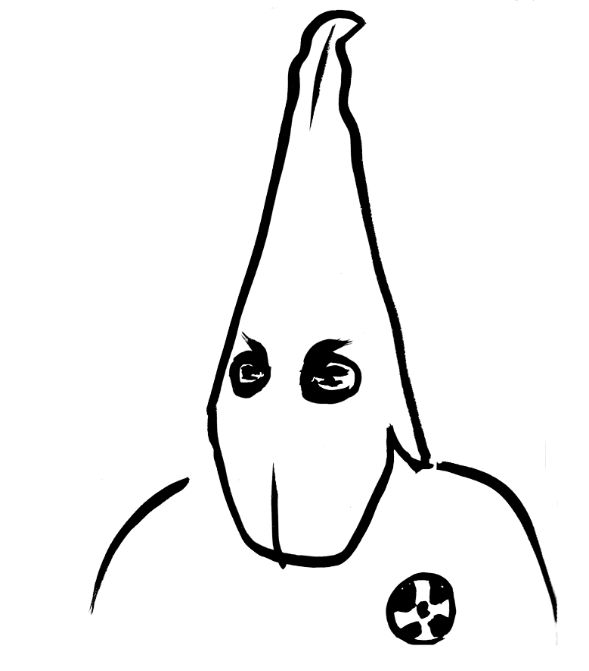 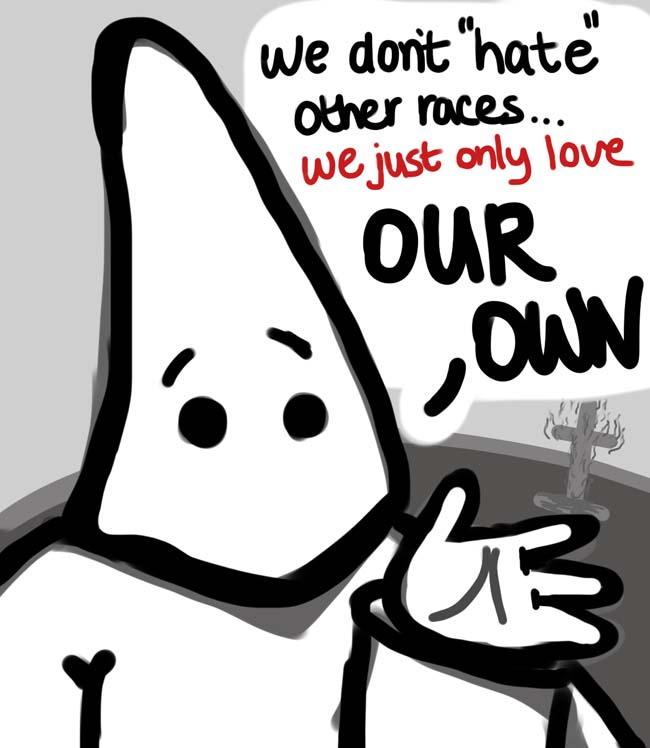 KKK na internetu
4 témata:
Bílá solidarita
Kult árijského křesťanství
Árijská klanová maskulinita
Heteronormativní hodnoty nukleární rodiny

Impression management: snaha dekonstruovat negativní stereotypy (cílí tak na potenciálně širší členskou základnu)
Jen málo stránek přímo obhajuje násilí nebo k němu vybízí
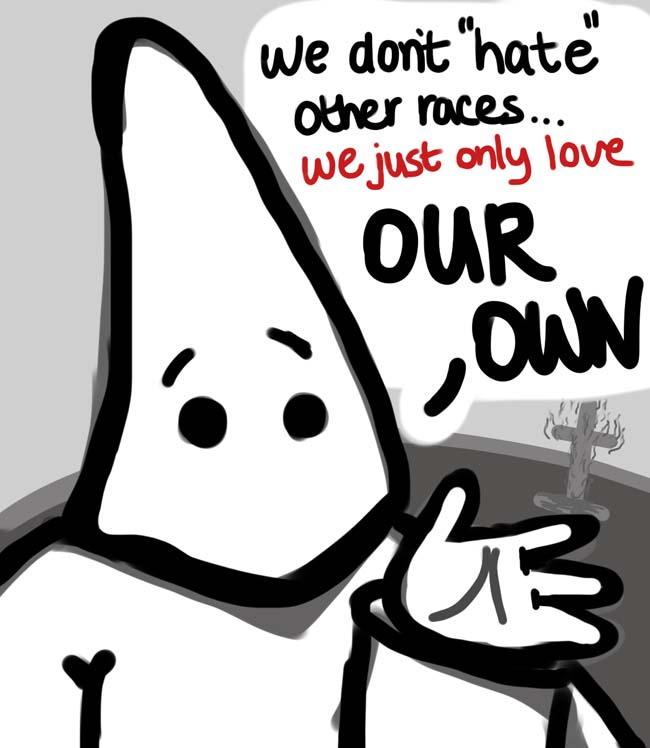 KKK na internetu
4 témata:
Bílá solidarita
Kult árijského křesťanství
Árijská klanová maskulinita
Heteronormativní hodnoty nukleární rodiny

Impression management: snaha dekonstruovat negativní stereotypy (cílí tak na potenciálně širší členskou základnu)
Jen málo stránek přímo obhajuje násilí nebo k němu vybízí
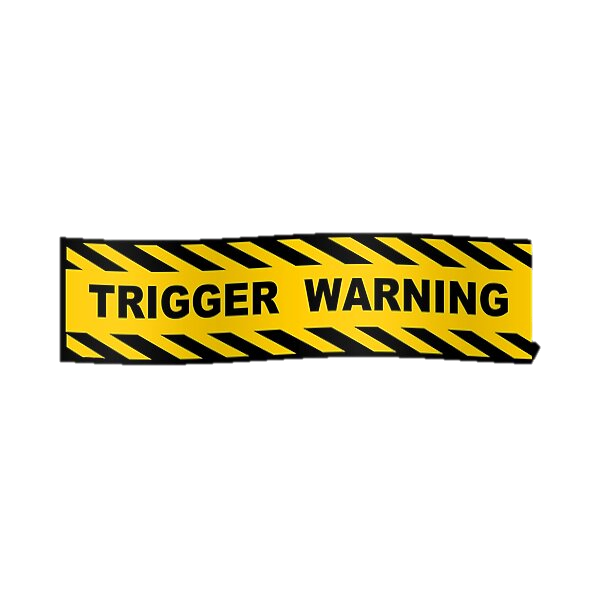 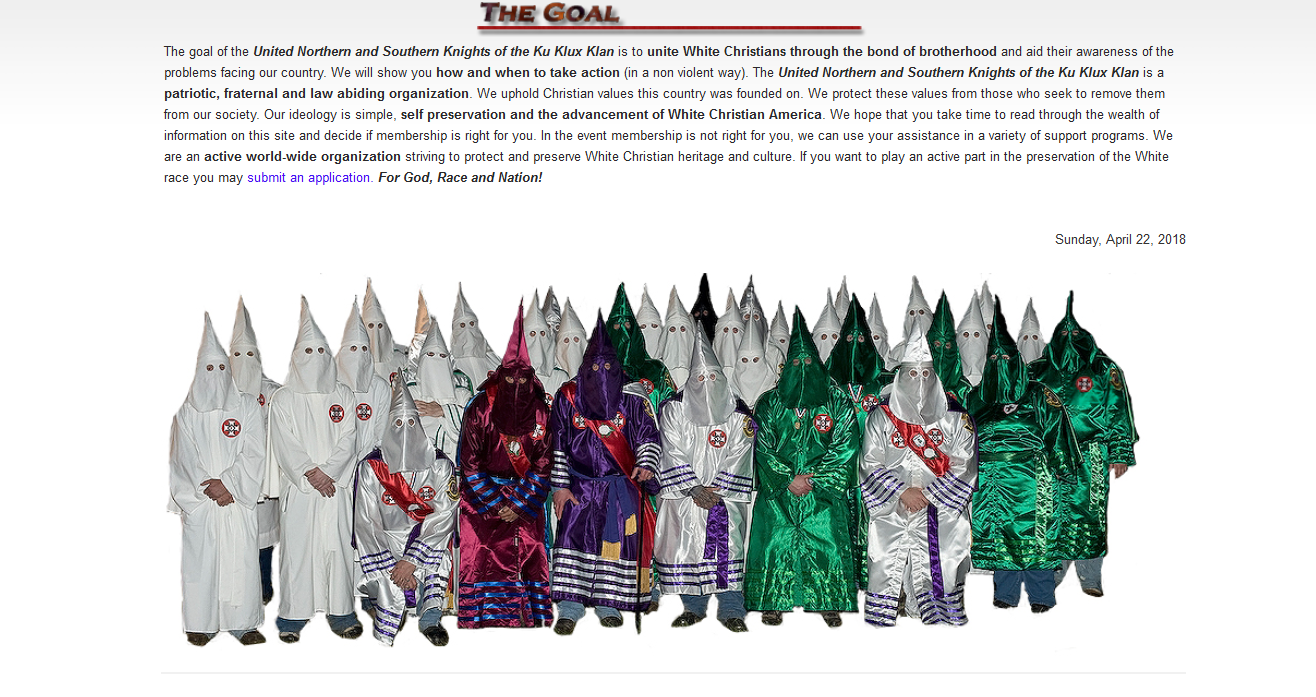 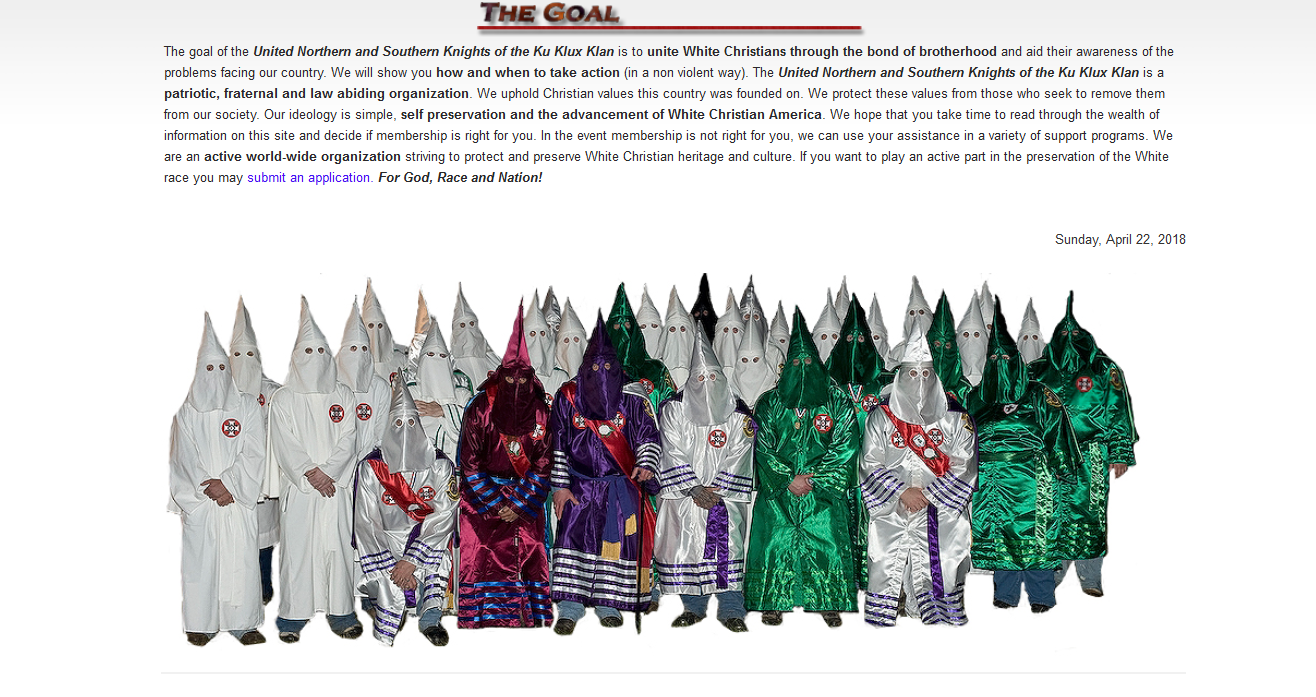 We will show you how and when to take action (in a non violent way).

… patriotic, fraternal and law abiding organization.

… organization striving to protect and preserve White Christian heritage and culture.
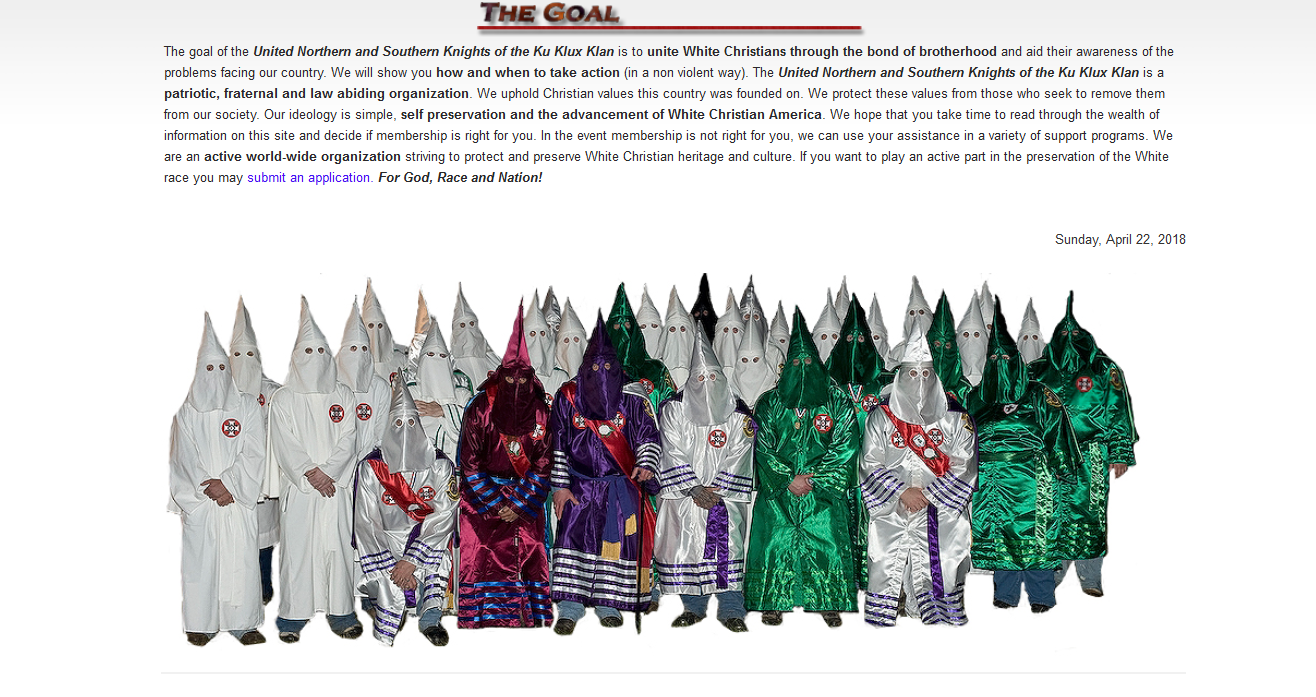 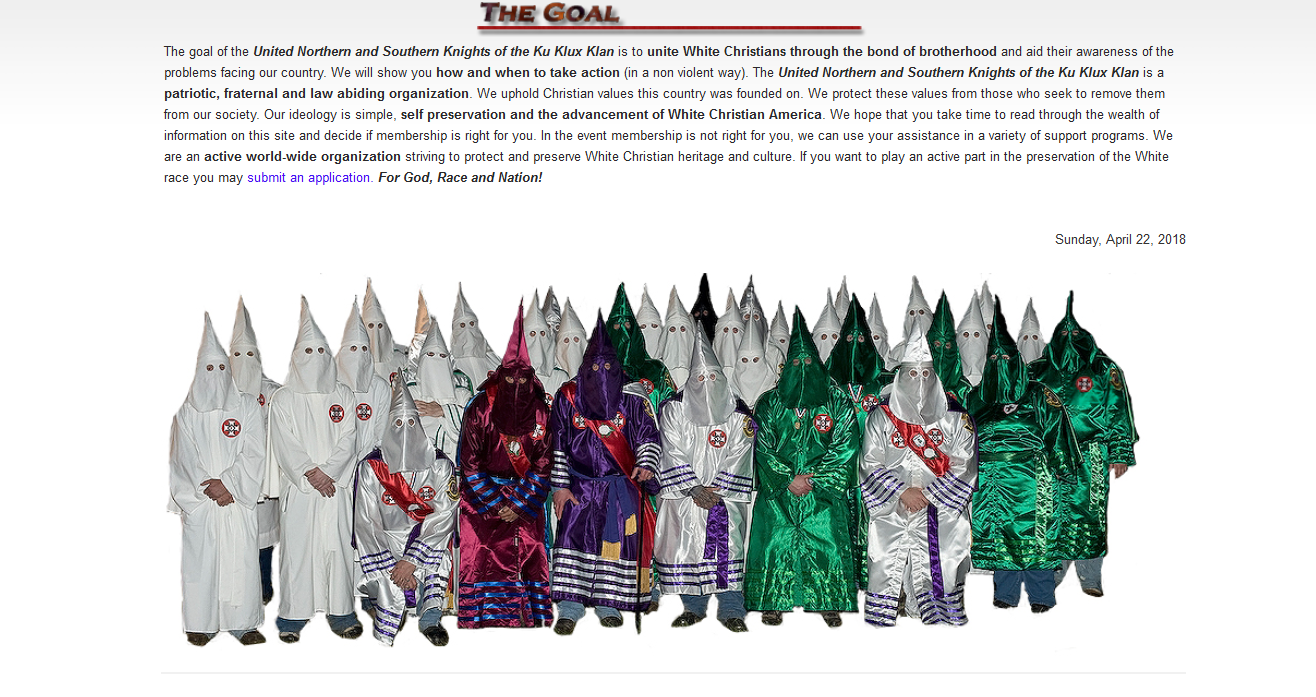 We will show you how and when to take action (in a non violent way).

… patriotic, fraternal and law abiding organization.

… organization striving to protect and preserve White Christian heritage and culture.
We will show you how and when to take action (in a non violent way).

… patriotic, fraternal and law abiding organization.

… organization striving to protect and preserve White Christian heritage and culture.
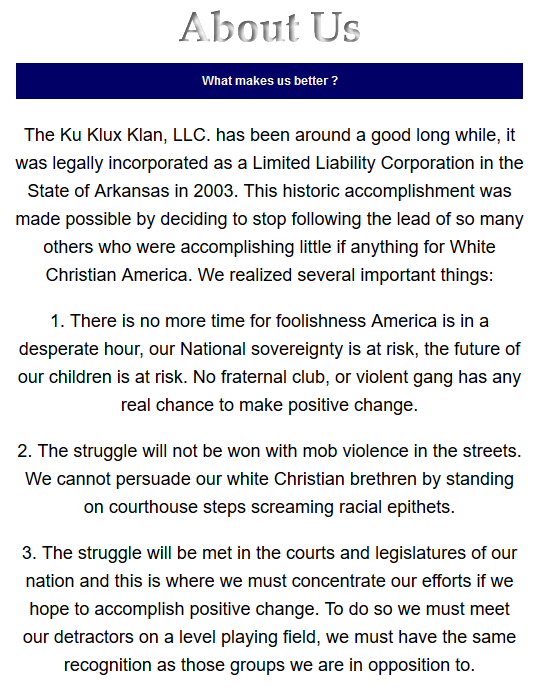 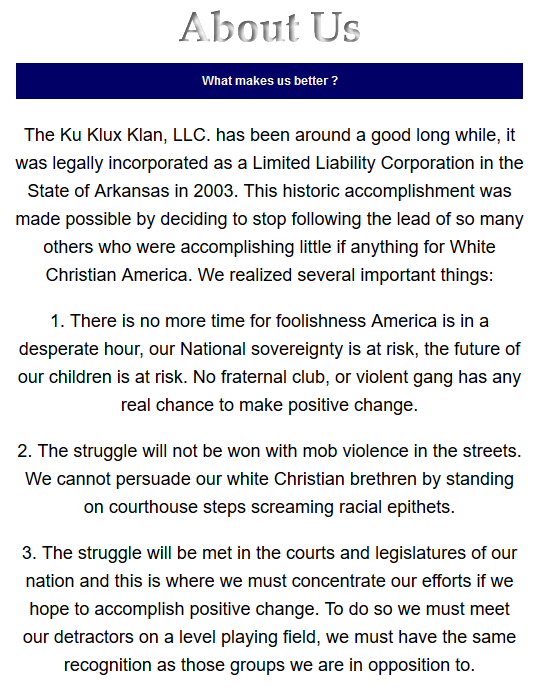 No fraternal club, or violent gang has any real chance to make positive change.

The struggle will not be won with mob violence in the streets.

The struggle will be met in the courts and legislatures…
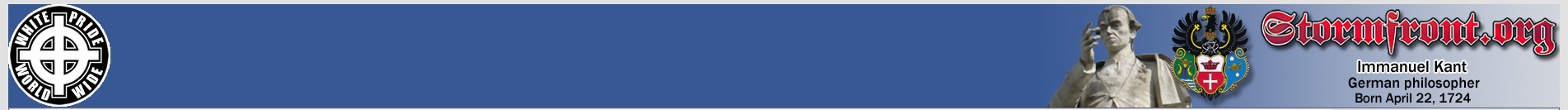 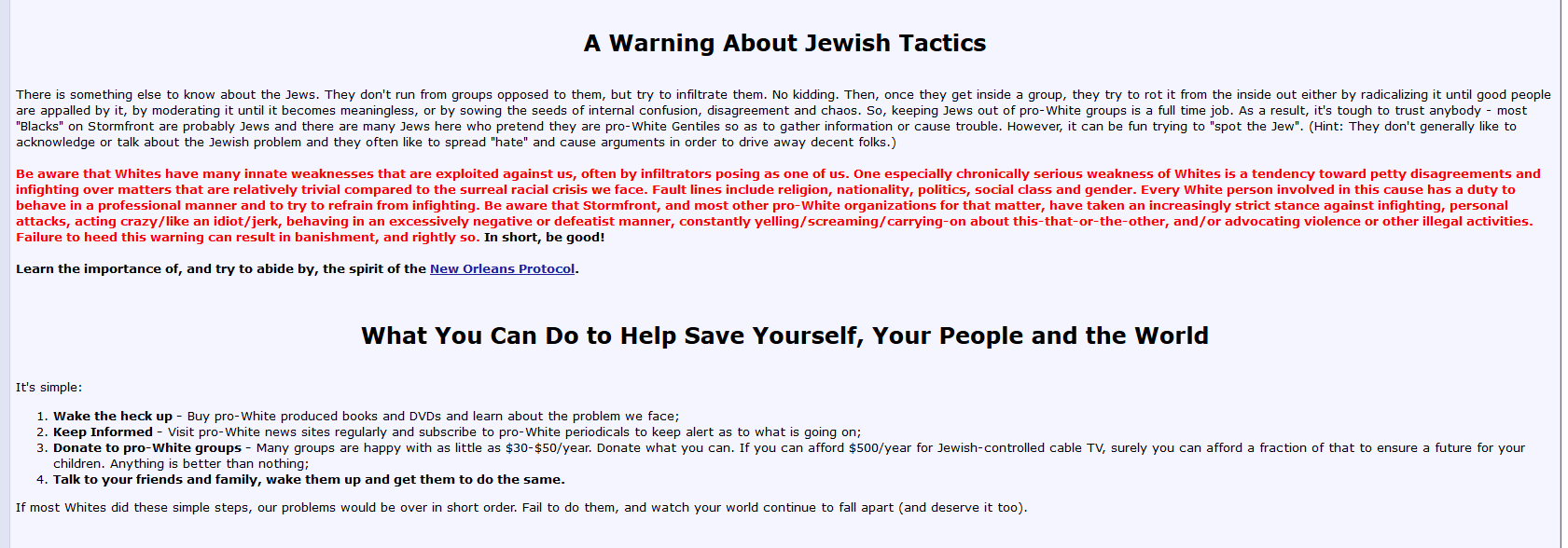 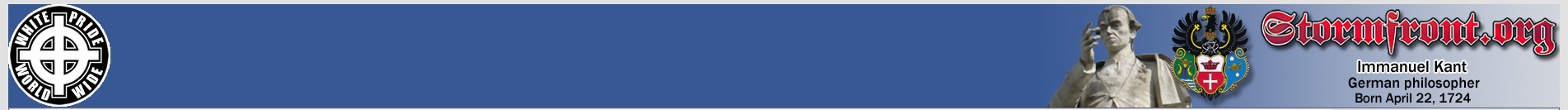 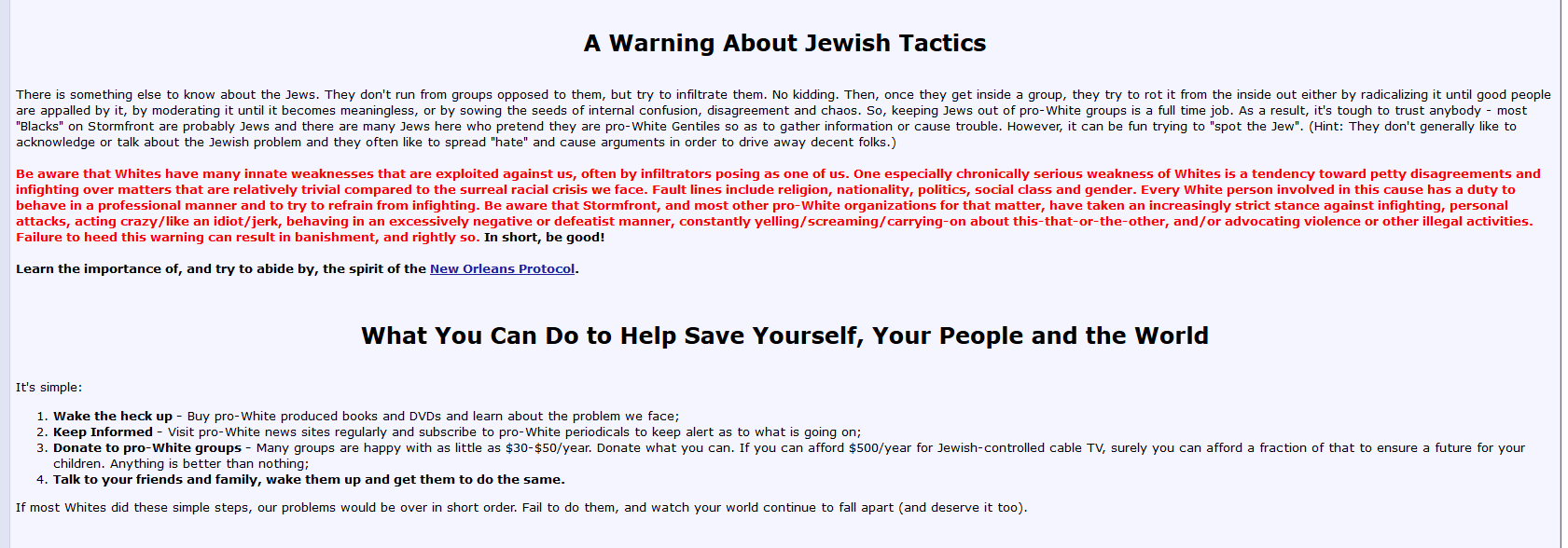 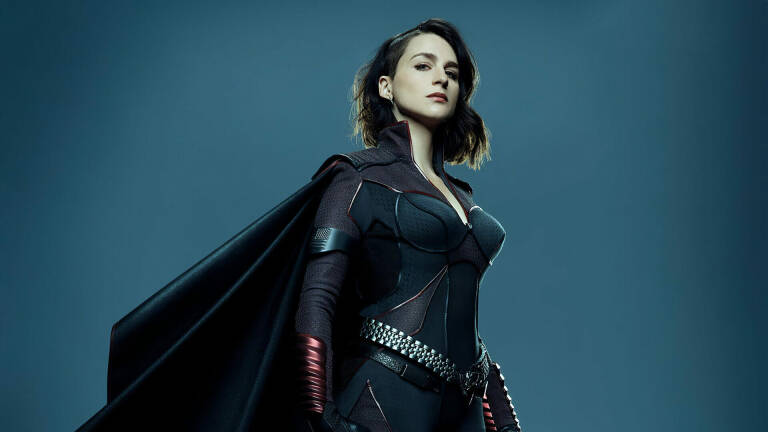 Be aware that Stormfront, and most other pro-White organizations for that matter, have taken an increasingly strict stance against infighting, personal attacks, …, and/or advocating violence or other illegal activities. … In short, be good!
KKK na internetu
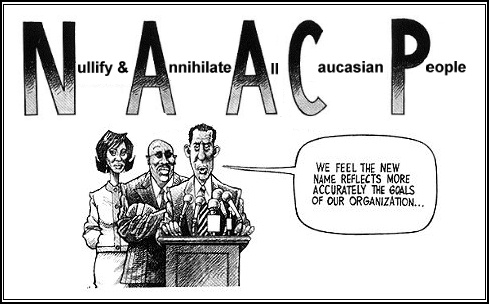 1. Bílá solidarita
Obrana „bílých práv“, oslava „bílé kultury“ (kulturní pluralismus jako hrozba)
Narativy oběti
National Association for the Advancement of Colored People (NAACP) 
Rekrutování nových členů (mladí lidé)
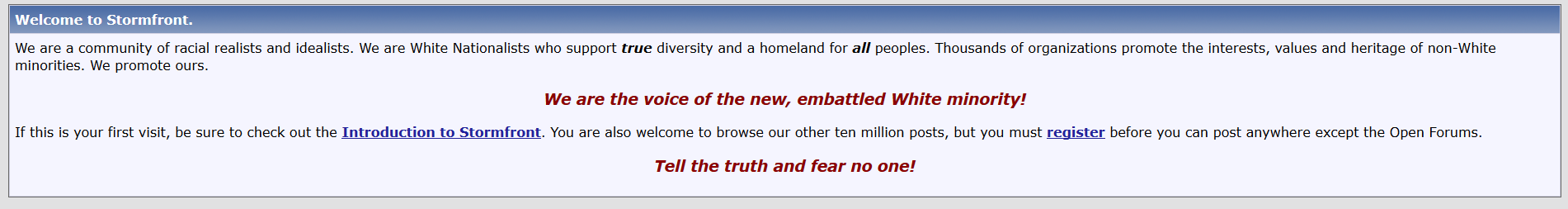 …support true diversity and a homeland for all people. Thousand of organizations promote the interests, values and heritage of non-White minorities. We promote ours. We are the voice of the new, embattled White minority!
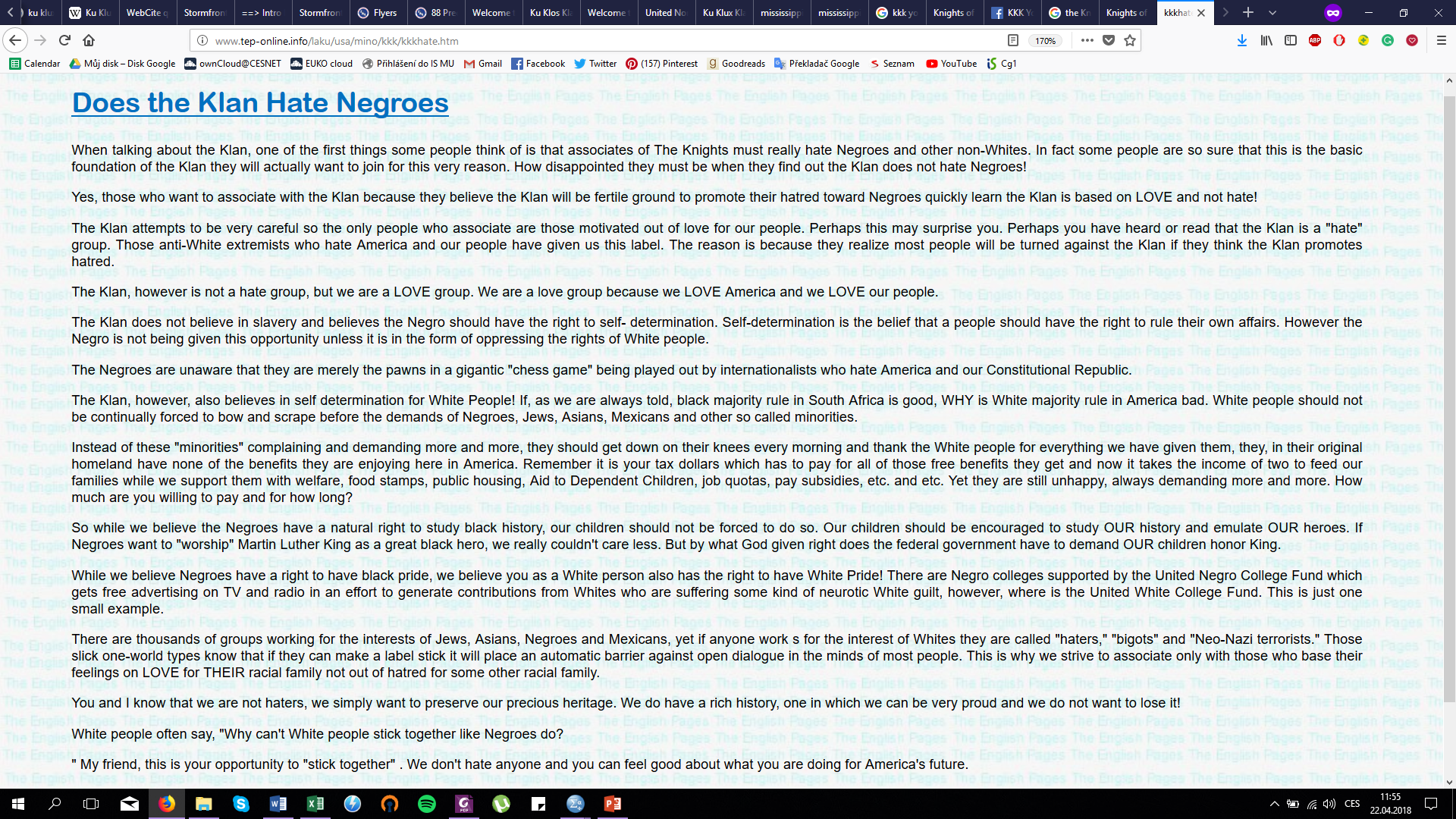 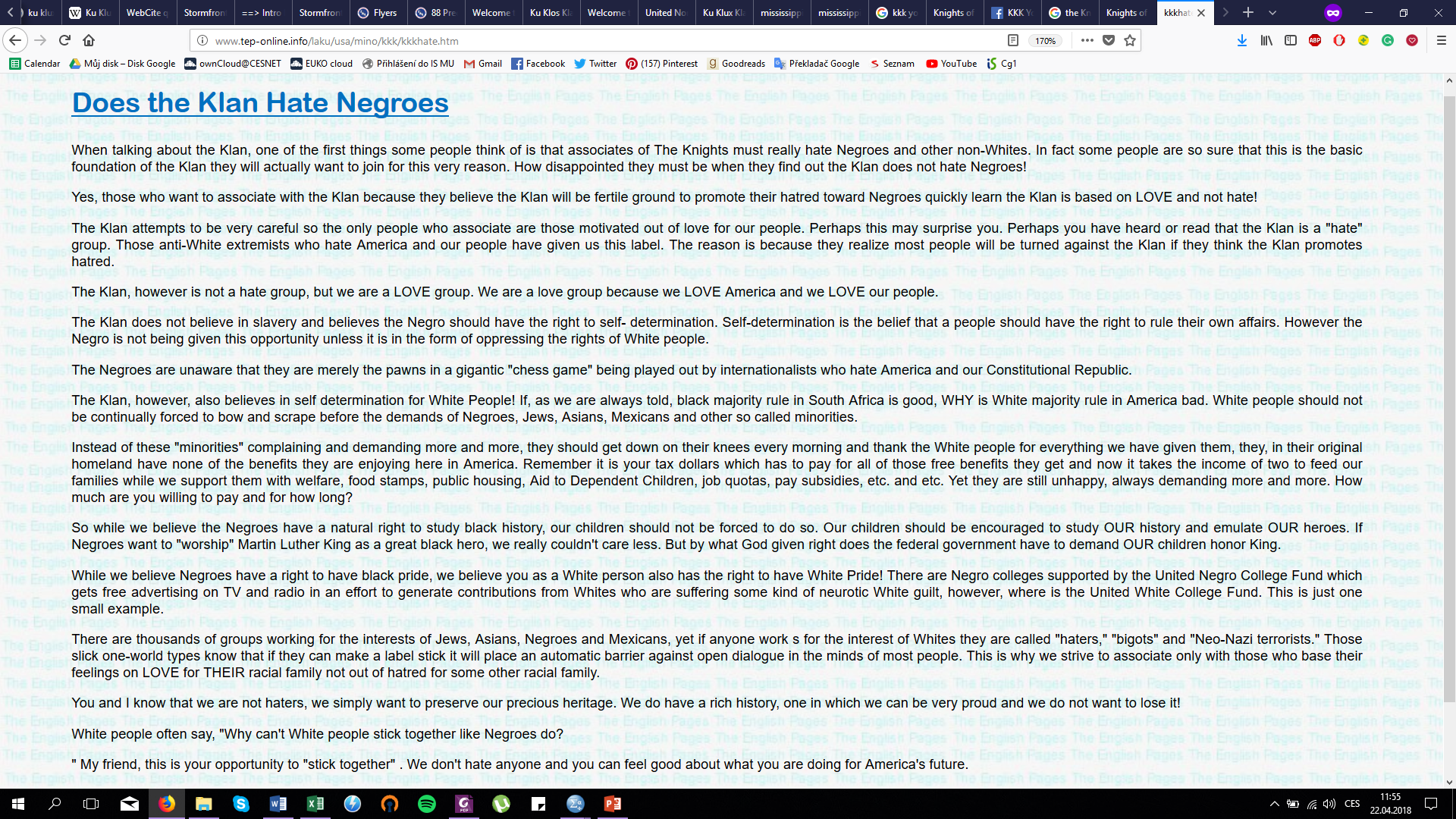 So while we believe the Negroes have a natural right to study black history, our children should not be forced to do so. Our children should be encouraged to study OUR history and emulate OUR heroes.

…we believe you as a White person also has the right to have White Pride.

… where is the United White College Fund.
KKK na internetu
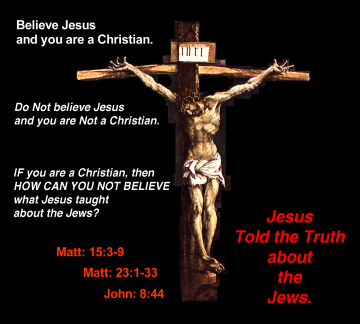 2. Kult árijského křesťanství
Silná křesťanská doktrína
Citace z Bible a jejich selektivní interpretace
Náboženská hierarchie
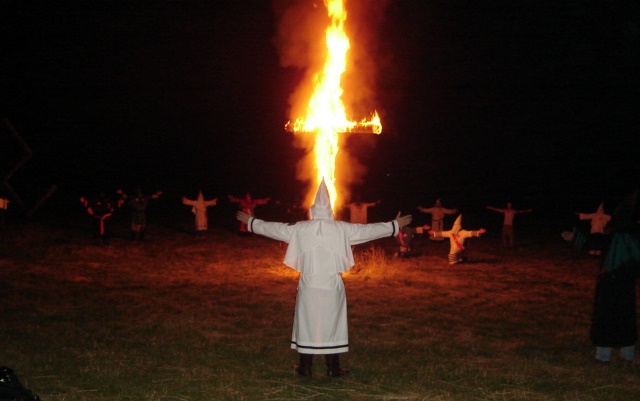 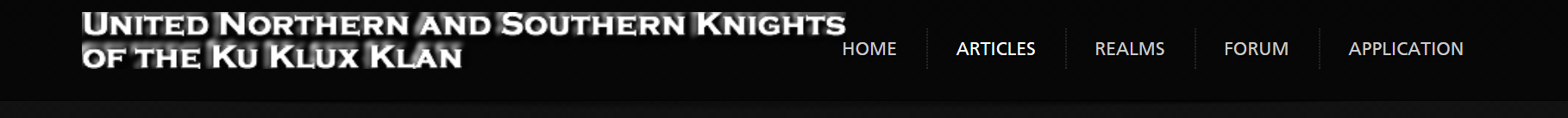 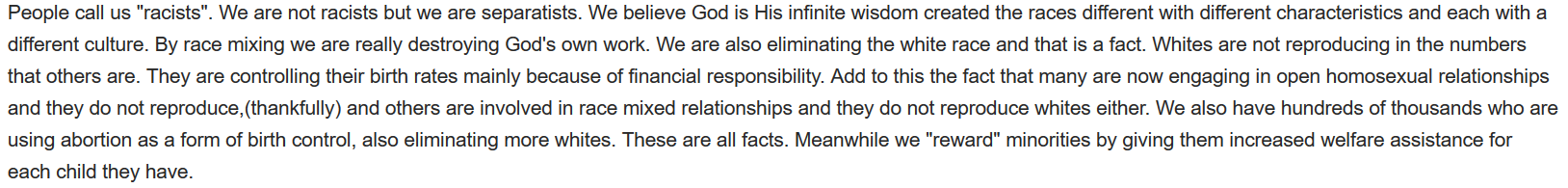 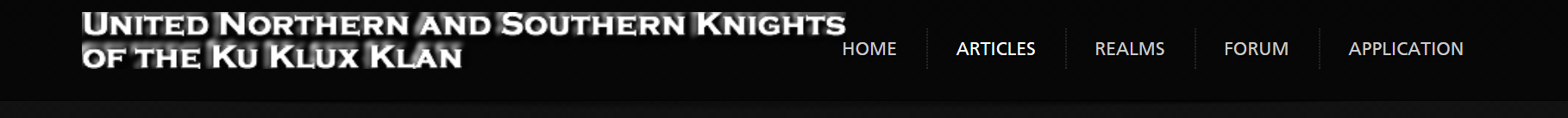 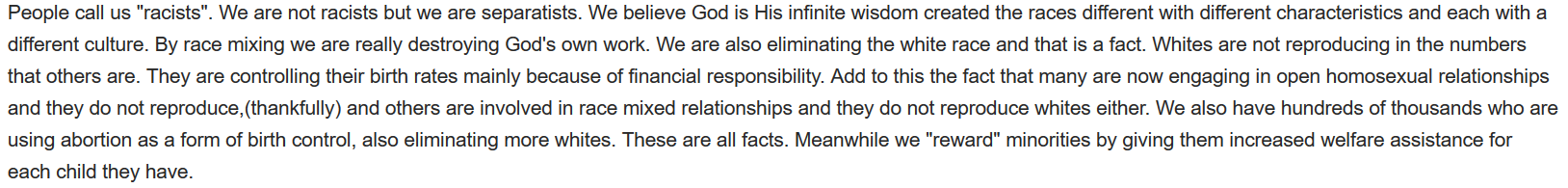 We are not racists but we are separatists. We believe God in his infinite wisdom created the races different with different characteristics and each with a different culture. By race mixing we are really destroying God‘s own work.
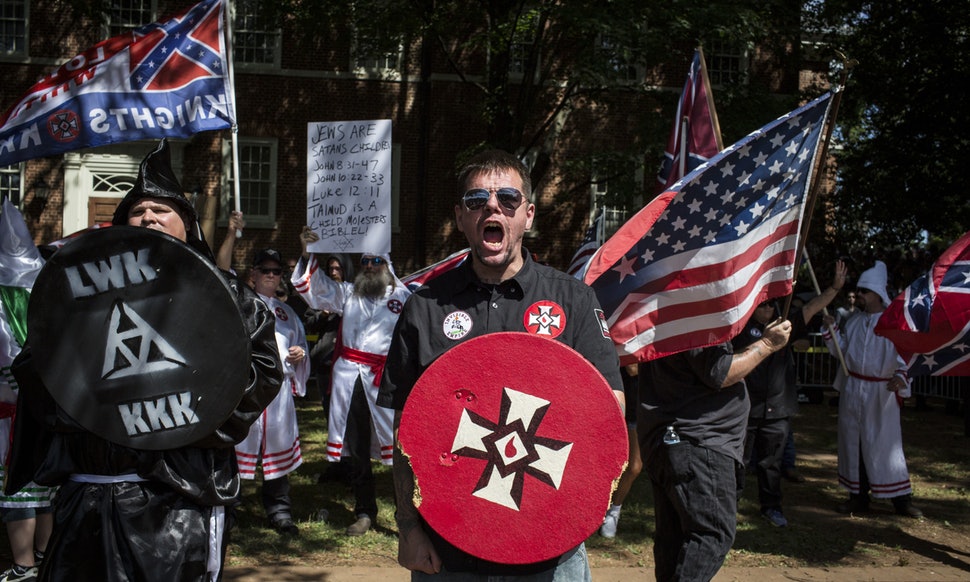 KKK na internetu
3. Árijská klanová maskulinita
Hegemonní maskulinita
Maskulinizovaná terminologie na webech, marginalizace feminity
We as Klansmen should never entertain the idea of failure. Failure should be shameful to us. Once a situation has been undertaken, follow it through to the end.

Klan members as soldiers engaged in warfare on the front lines . . . taking the heat while standing up for White people.

Our women are asking ‘Where are our White Men? Who will stand for us and our children?‘
Women of KKK (1920), menší online prezence
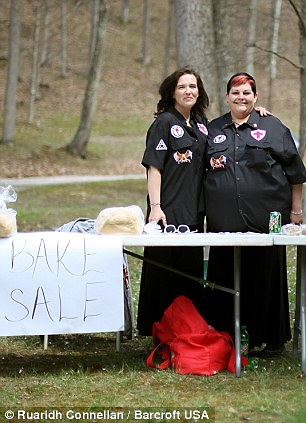 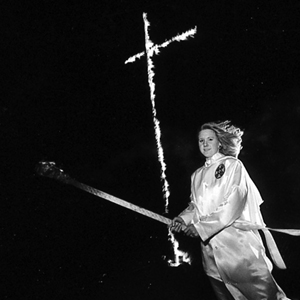 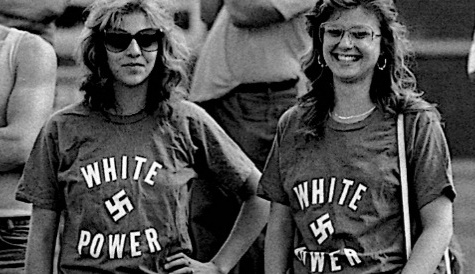 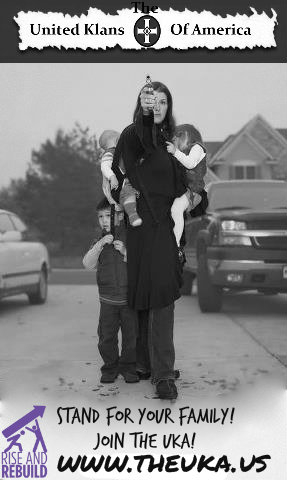 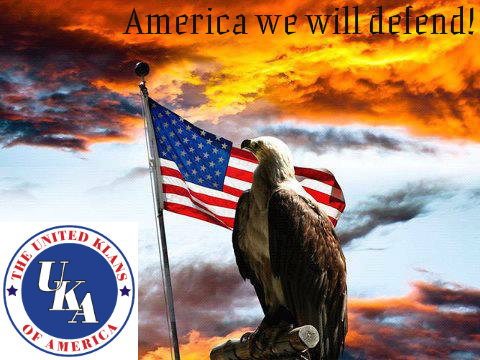 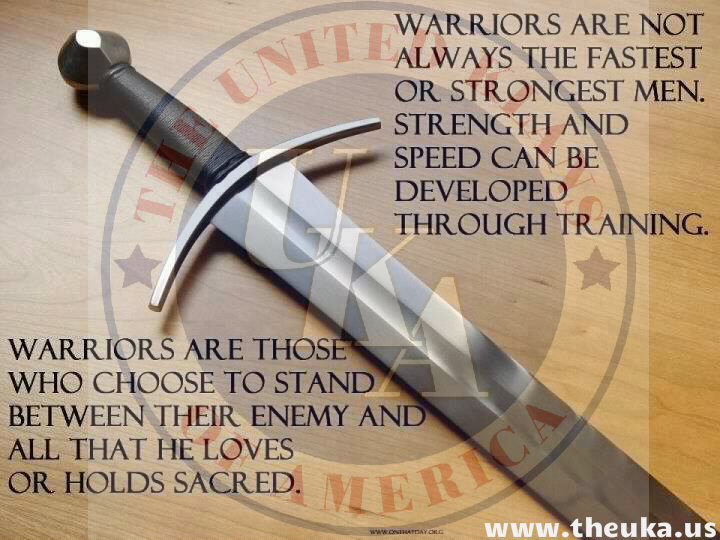 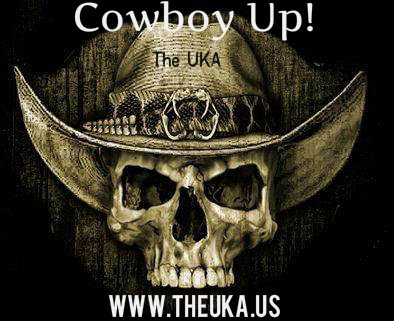 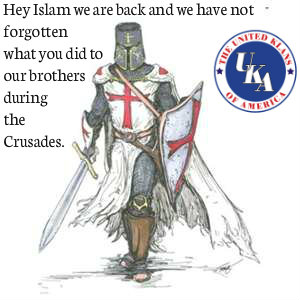 KKK na internetu
4. Heteronormativní hodnoty nukleární rodiny
Tradiční rodinné hodnoty
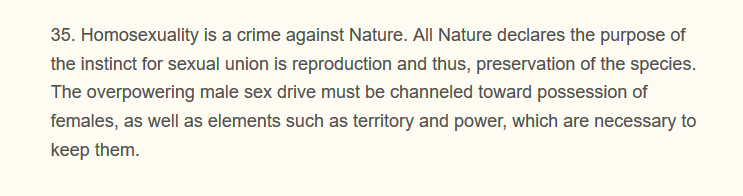 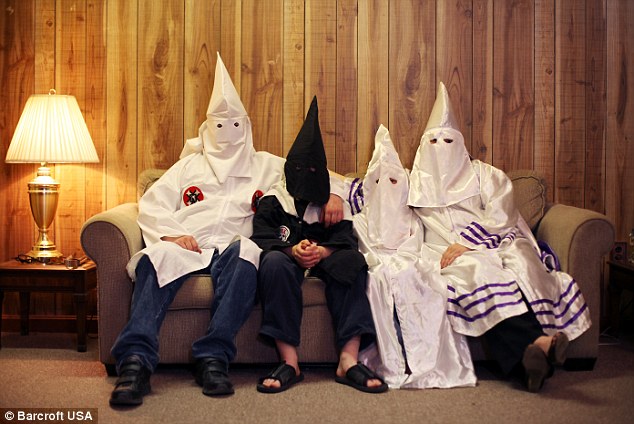 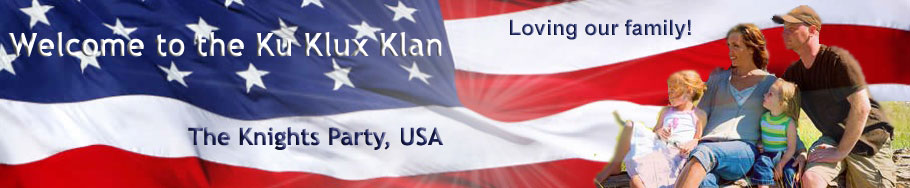 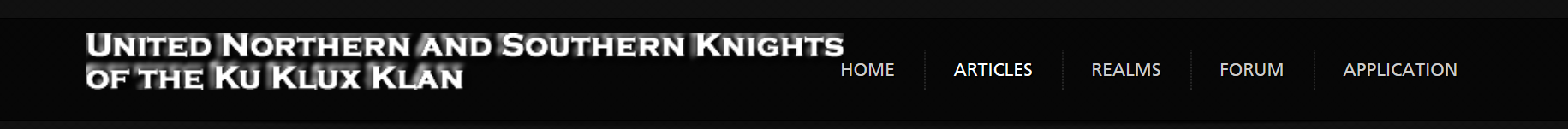 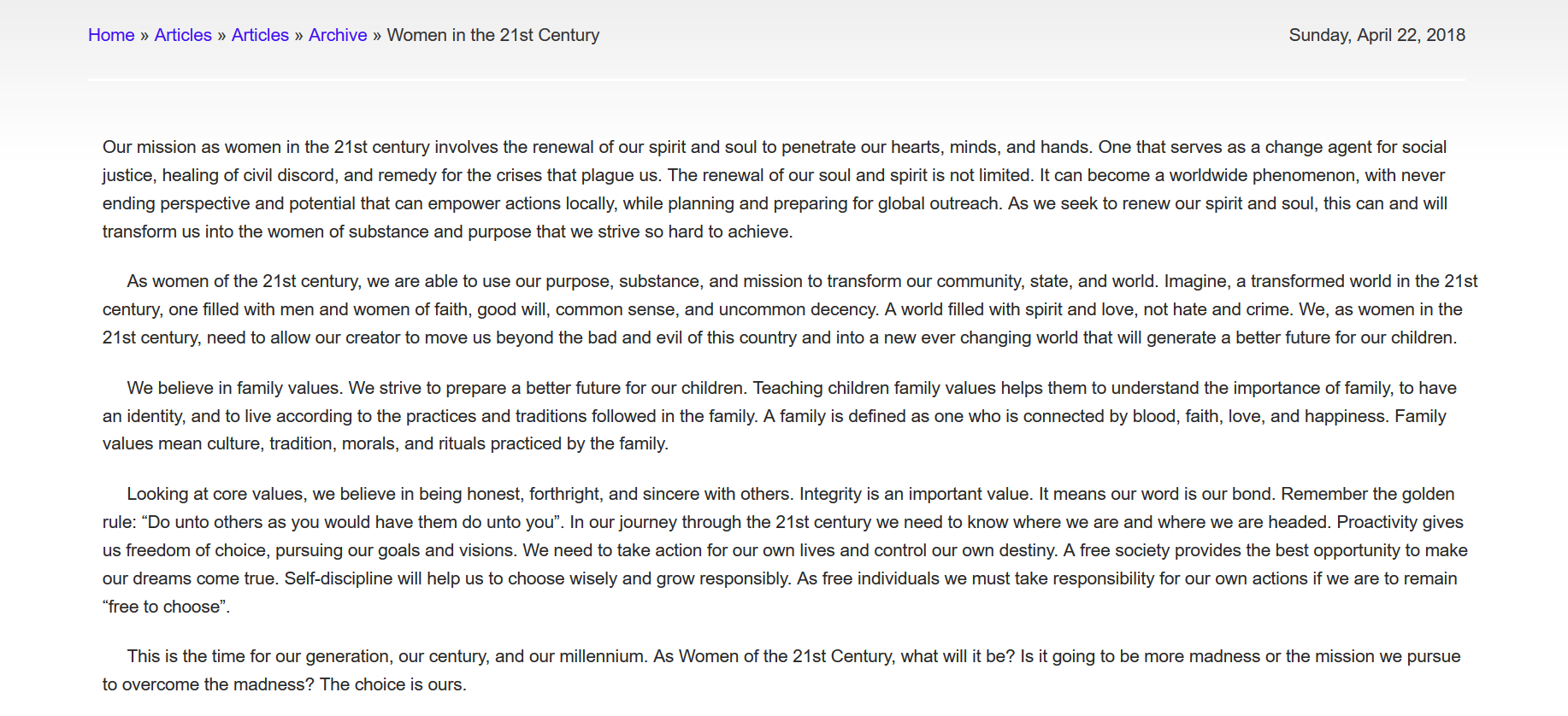 United Northern and Southern Knights of the Ku Klux Klan (unskkkk.com)
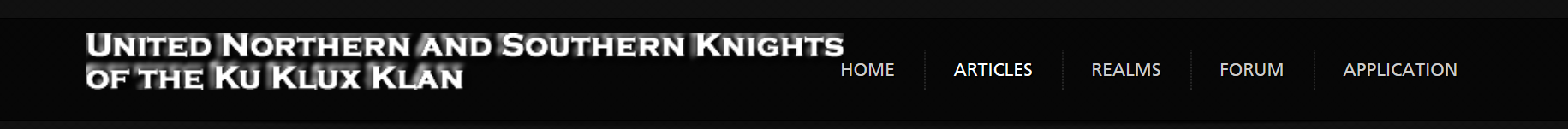 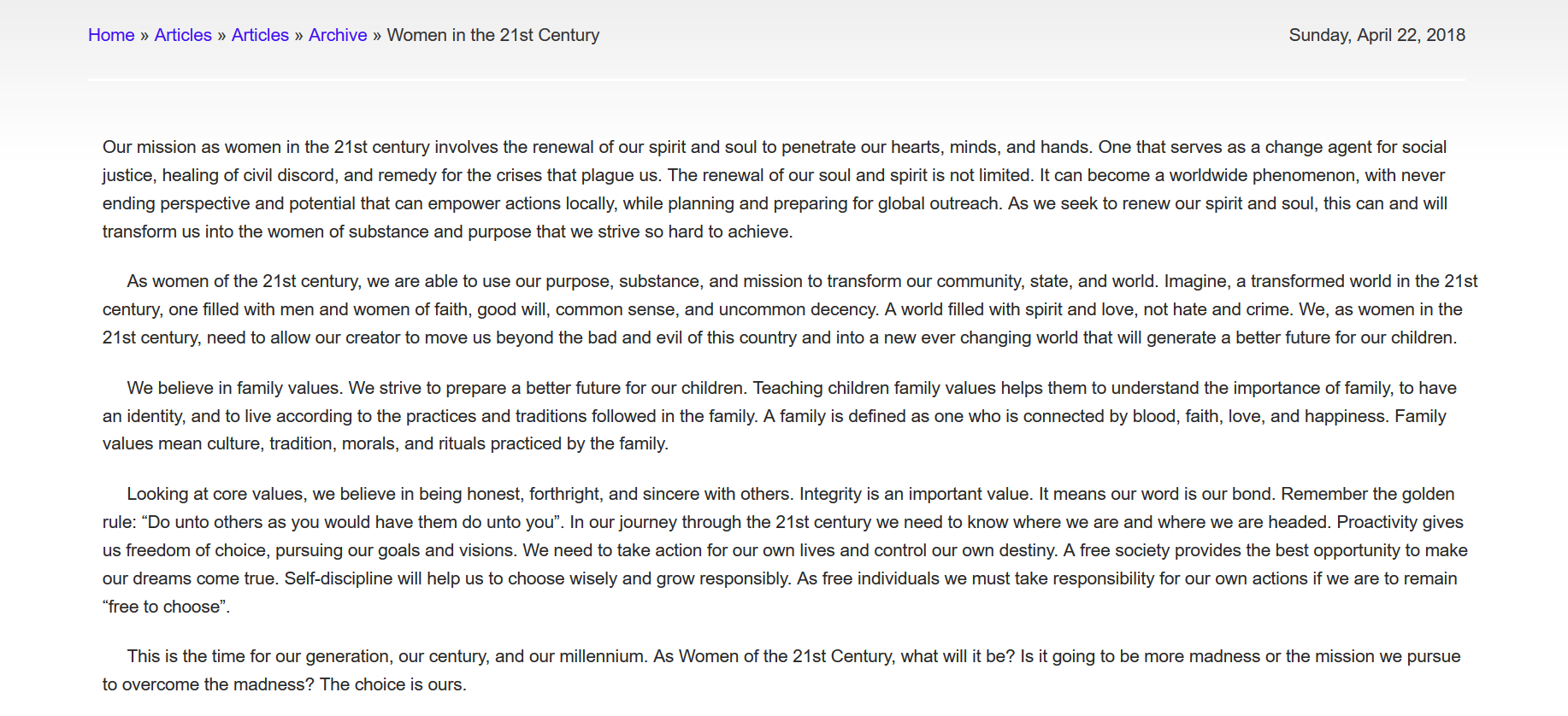 We believe in family values. We strive to prepare a better future for our children. Teaching children family values helps them to understand the importance of family, to have an identity, and to live according to the practices and traditions followed in the family.
Kybernenávist – zkušenost běžného uživatele
Kybernenávist
3 typy zkušeností:
Expozice – setkání se s cyberhate jako publikum/přihlížející
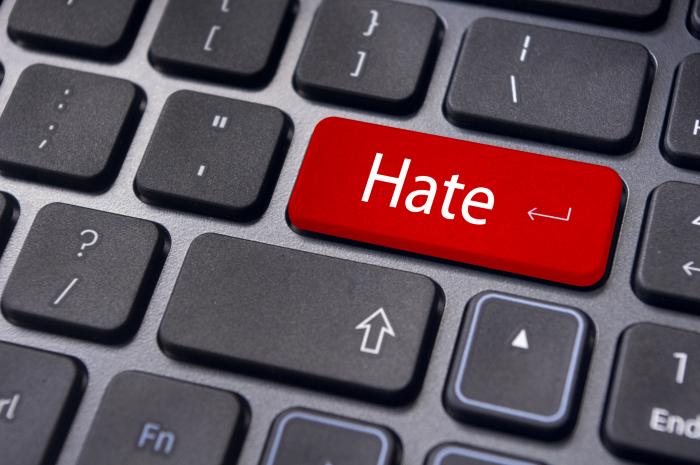 Kybernenávist
3 typy zkušeností:
Expozice – setkání se s cyberhate jako publikum/přihlížející

Viktimizace – oběť cyberhate
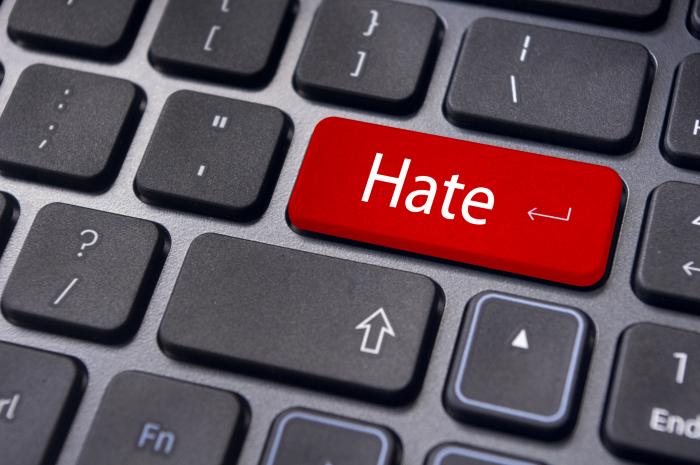 Kybernenávist
3 typy zkušeností:
Expozice – setkání se s cyberhate jako publikum/přihlížející

Viktimizace – oběť cyberhate

Agrese – produkce a šíření nenávistných obsahů (hate stránek, příspěvků, komentářů, zpráv, obrázků, videí, …)
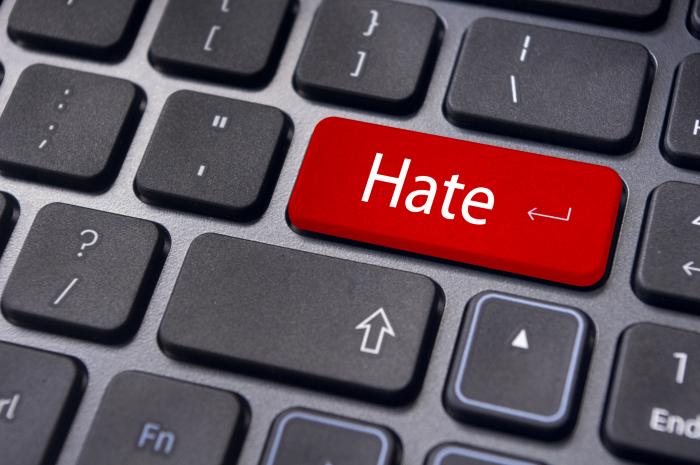 Jaký typ zkušenosti je nejčastější?
Jaký typ zkušenosti je nejčastější?
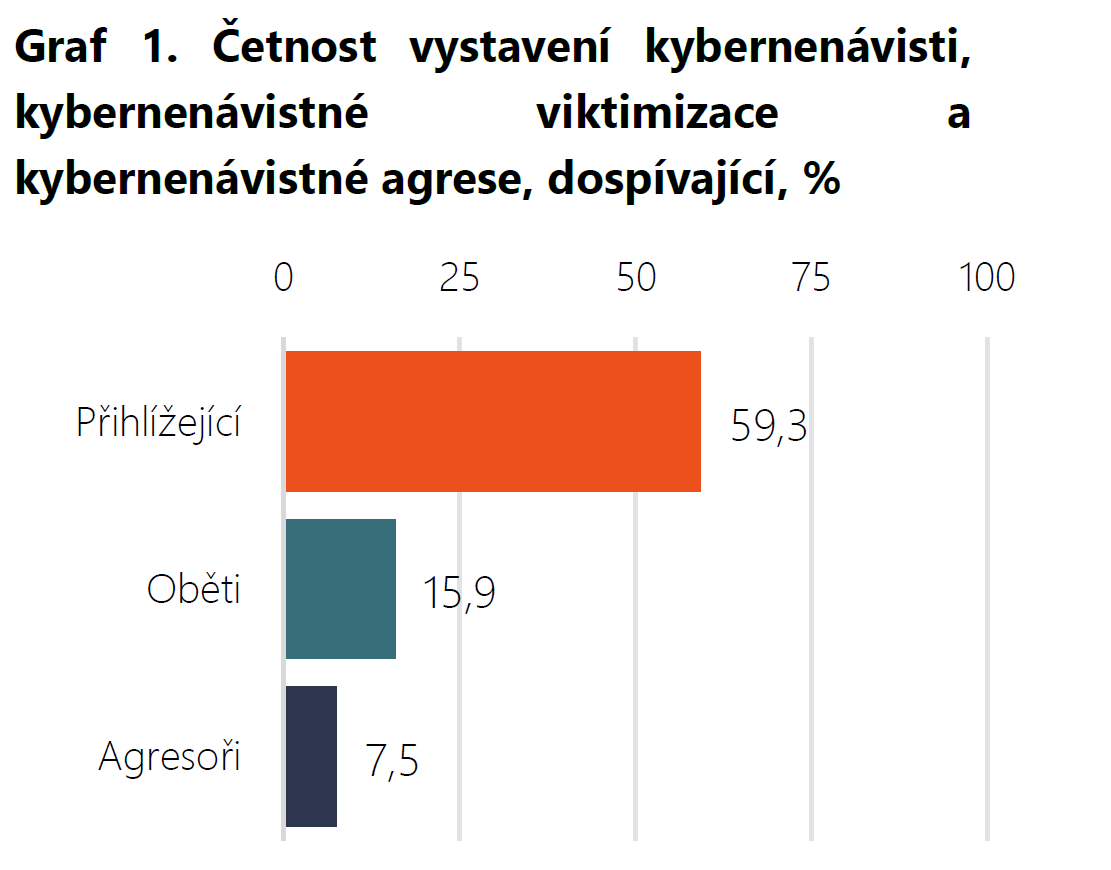 Hawdon et al. (2015). Online extremism and online hate: Exposure among adolescents and young adults in four nations; data 2013-2014; 15-30 let.
Bedrosova et al. (2022). Kybernenávist v českých rodinách. data 2021; 11-16 let.
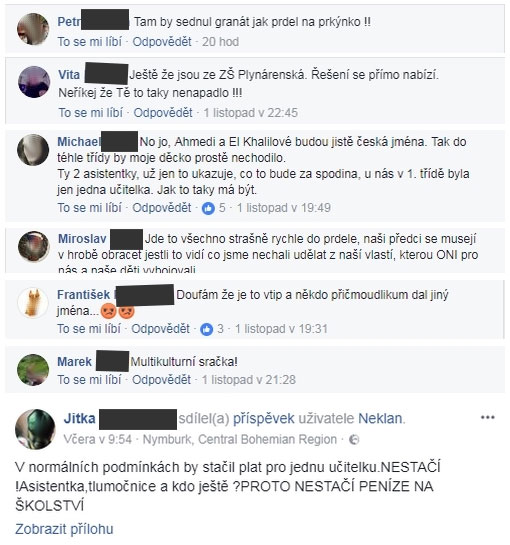 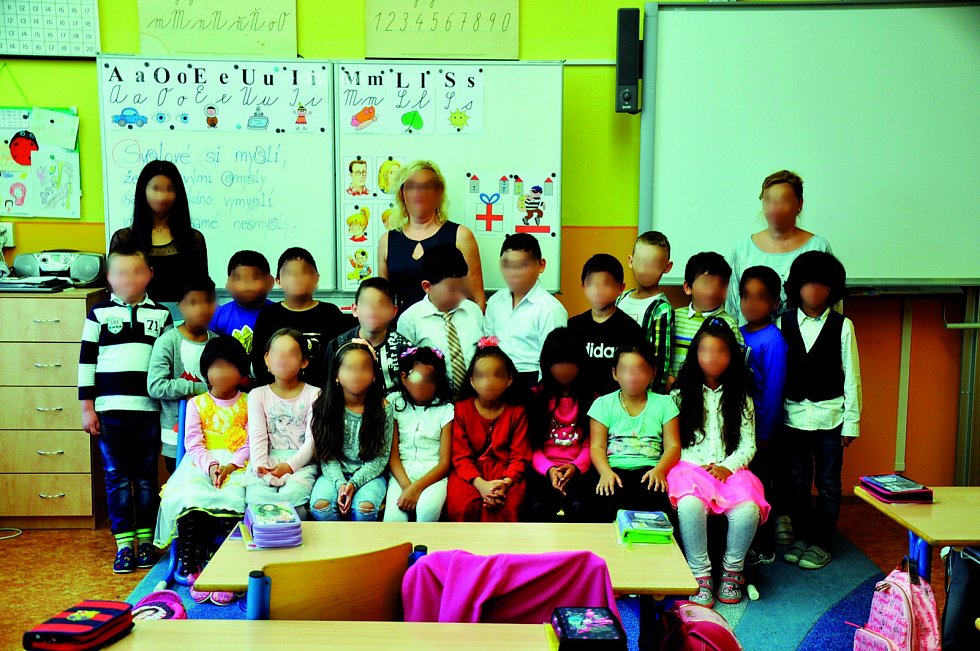 Na fotografii jsou žáci ZŠ Plynárenská, Teplice, 1. třída
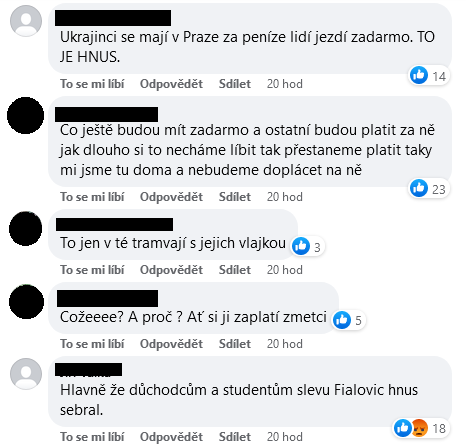 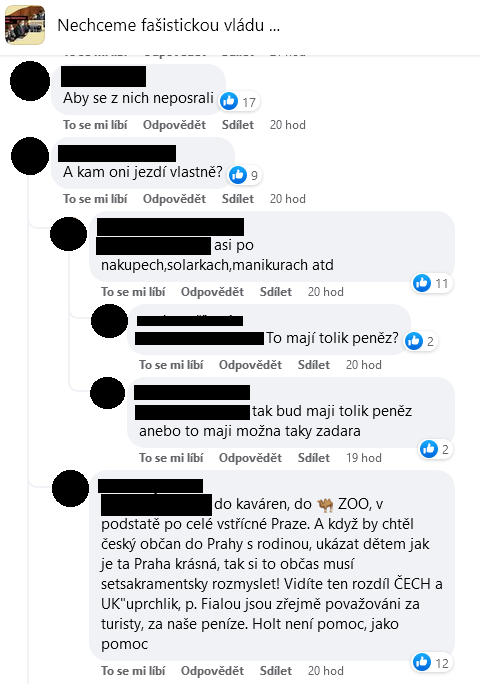 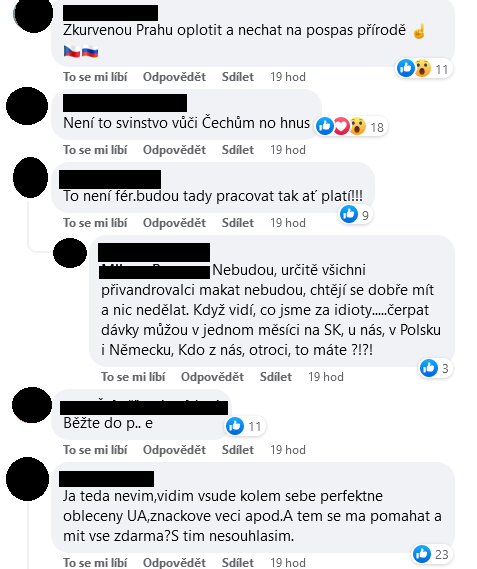 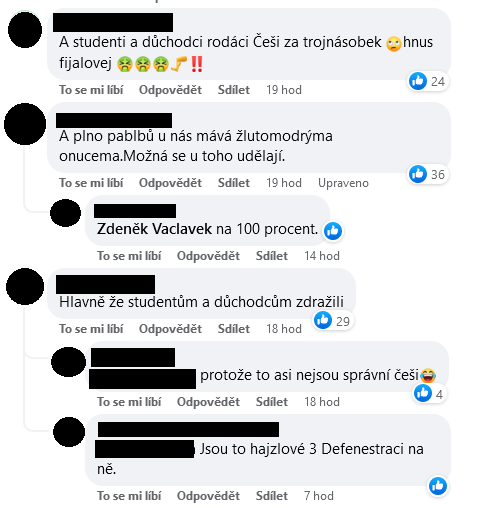 Na koho kybernenávist útočí?
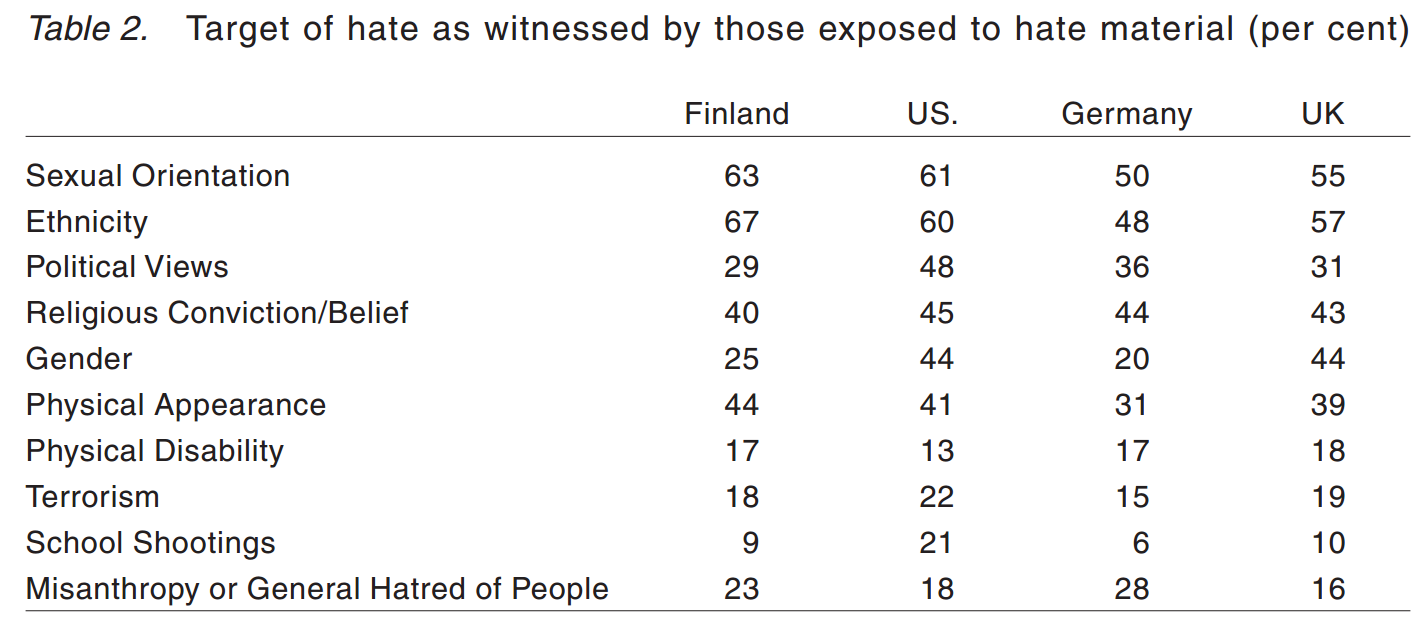 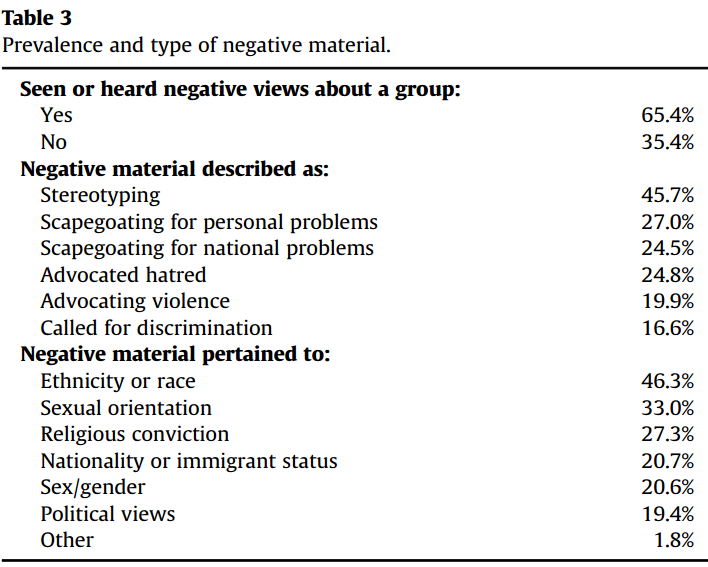 Hawdon et al. (2015). Online Extremism and Online Hate: Exposure among Adolescents and Young Adults in Four Nations.
4 země; data 2013-2014; 15-30 let
Costello et al. (2016). Who views online extremism? Individual attributes leading to exposure. 
USA; data 2015; 15-36 let
Na koho kybernenávist útočí?
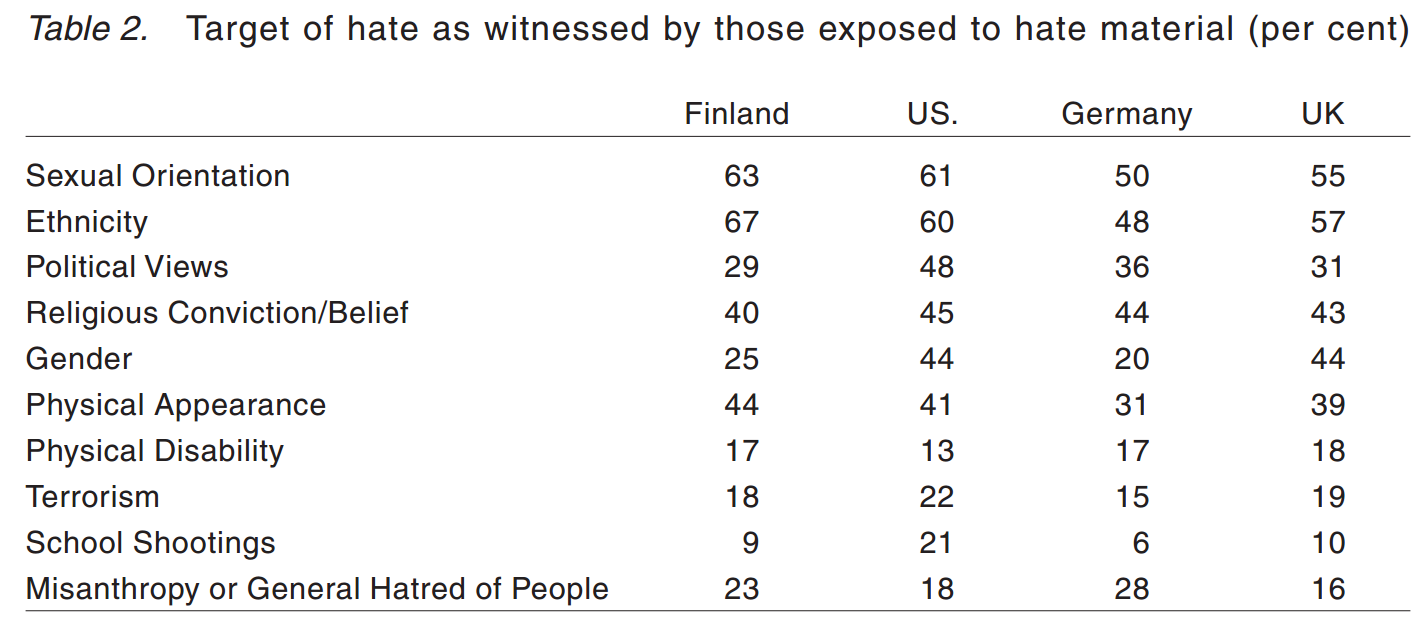 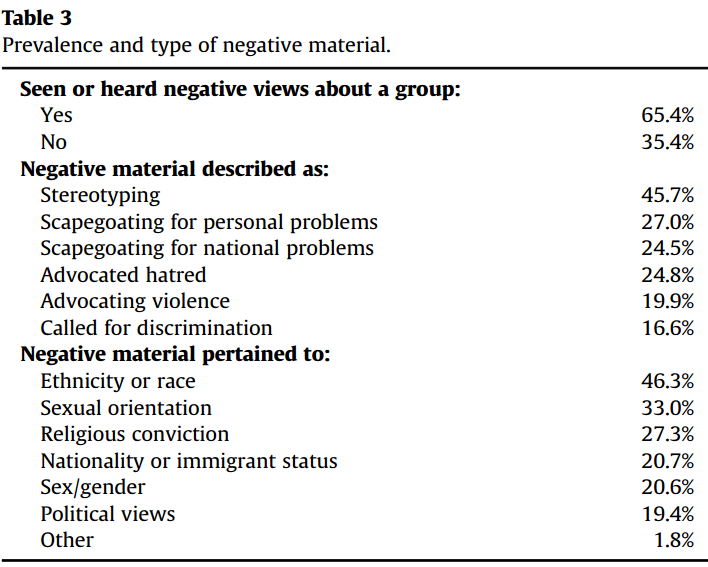 Hawdon et al. (2015). Online Extremism and Online Hate: Exposure among Adolescents and Young Adults in Four Nations.
4 země; data 2013-2014; 15-30 let
Costello et al. (2016). Who views online extremism? Individual attributes leading to exposure. 
USA; data 2015; 15-36 let
Negativní důsledky kybernenávisti
Společenská rovina
Posilování stereotypů a stigmatizace zranitelných skupin, narušení sociální koheze
Desenzitizace vůči nenávistným projevům
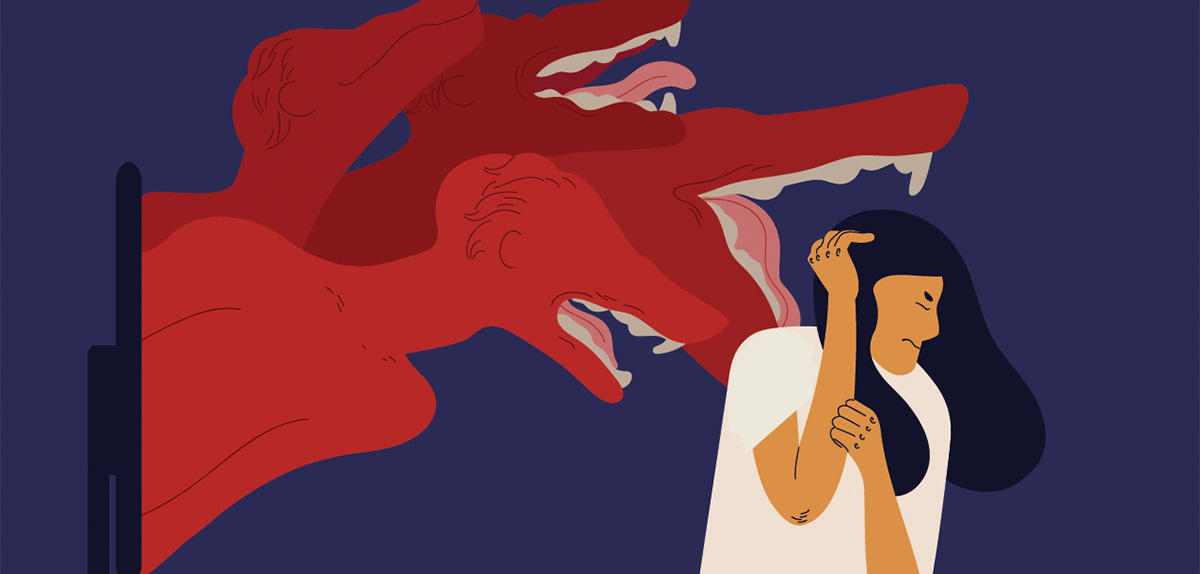 Negativní důsledky kybernenávisti
Společenská rovina
Posilování stereotypů a stigmatizace zranitelných skupin, narušení sociální koheze
Desenzitizace vůči nenávistným projevům

Individuální rovina
Nižší subjektivní well-being – expozice, viktimizace
Nižší sociální důvěra (generalizovaná i partikulární) – expozice
Nižší aklademická motivace pro děti z minorit – viktimizace
Deprese a úzkostnost - viktimizace
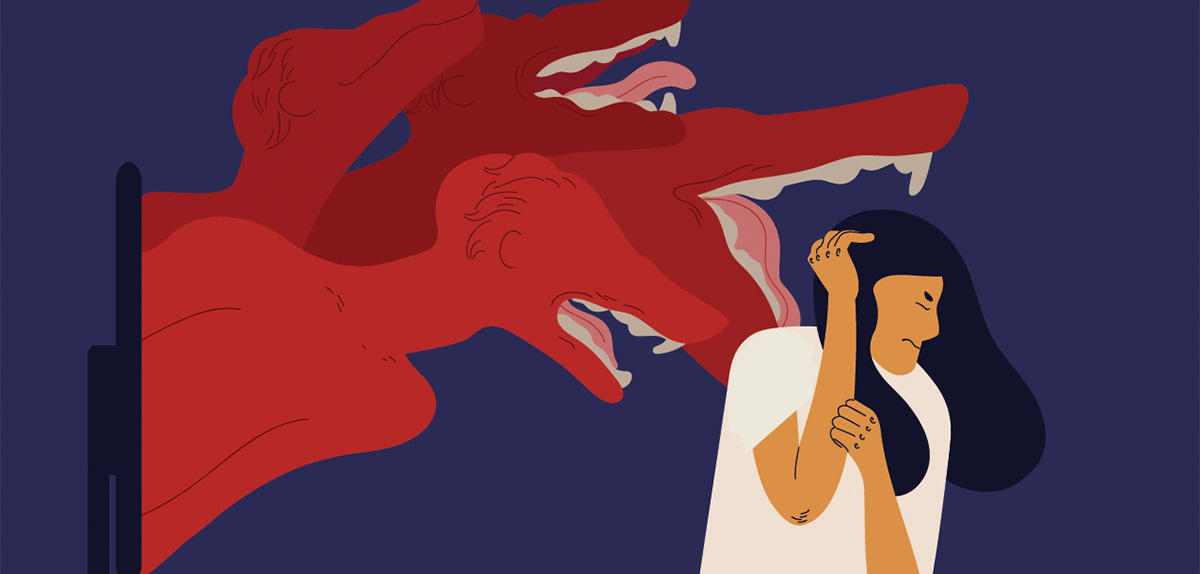 Kde se s kybernenávistí setkáváme?
Kde se s kybernenávistí setkáváme?
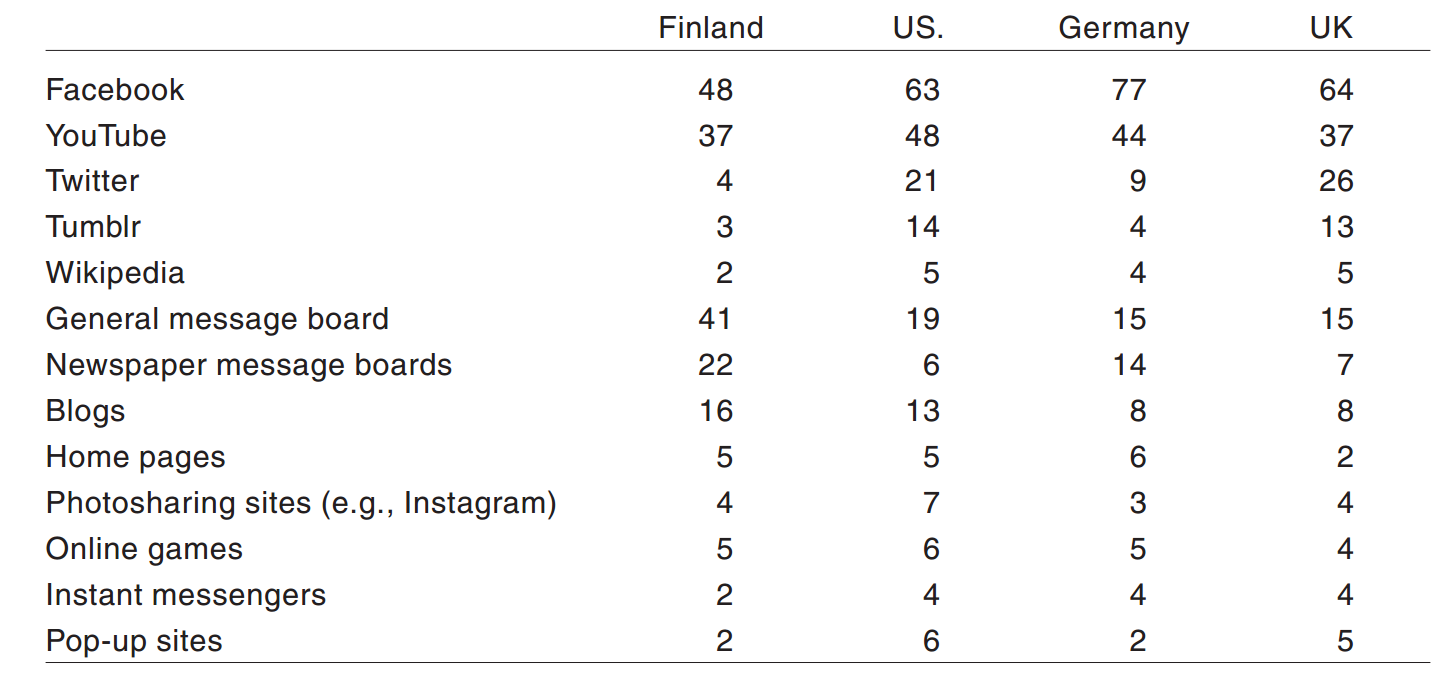 EU Kids Online IV data z České republiky: 11-17 let, 2018.
Hawdon et al. (2015). Online Extremism and Online Hate: Exposure among Adolescents and Young Adults in Four Nations.
4 země; data 2013-2014; 15-30 let
Emoce vyvolané kybernenávistí
% z těch, co byli viktimizováni.
% z těch, co viděli kybernenávist
EU Kids Online IV data z České republiky: 11-17 let, 2018.
Spouštěcí události – trigger events
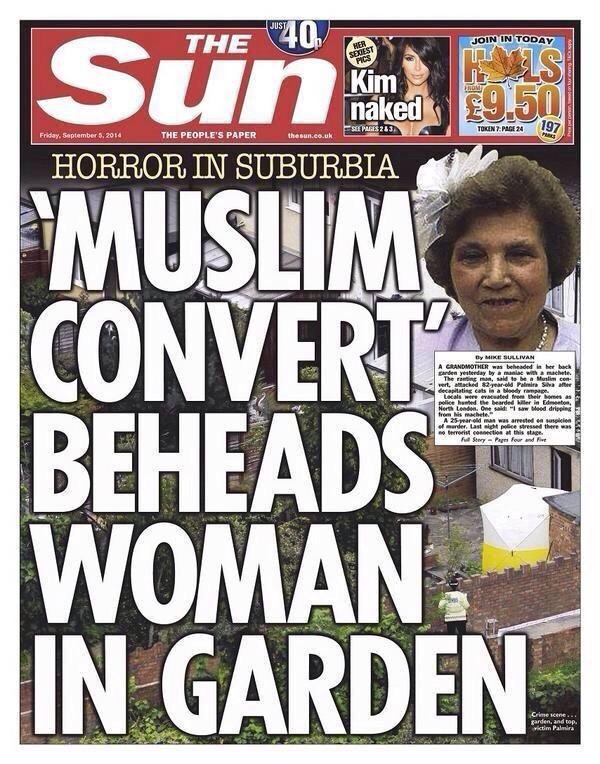 Spouštěcí události (trigger events)
Reakce na zločiny a kriminalitu
Reakce na azylovou politiku
Reakce na jiné specifické události (př. zrušení FB stránky, USA aktivita na Středním východě, obžaloba Martina Konvičky (hnutí Islám v ČR nechceme), diskuze o svobodě projevu, …)
Sociální a politický kontext
Finsko; 15-30let
Data sesbíraná 2013 a 2015 (jeden měsíc po listopadových útocích v Paříži)
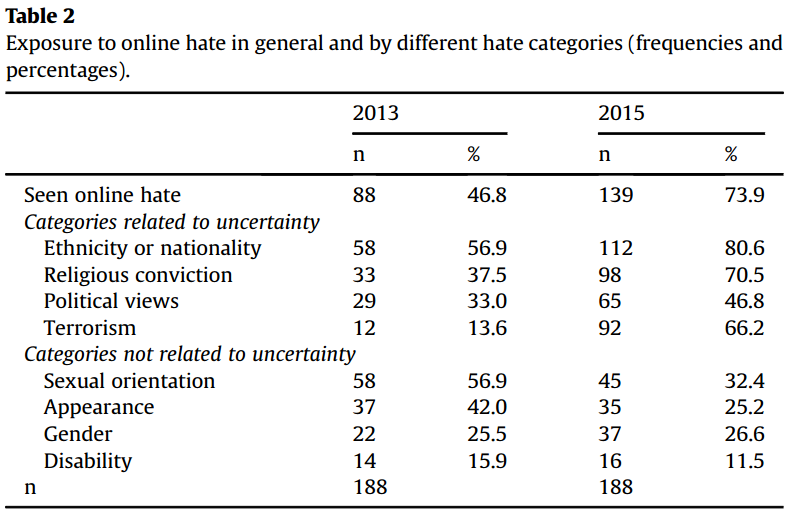 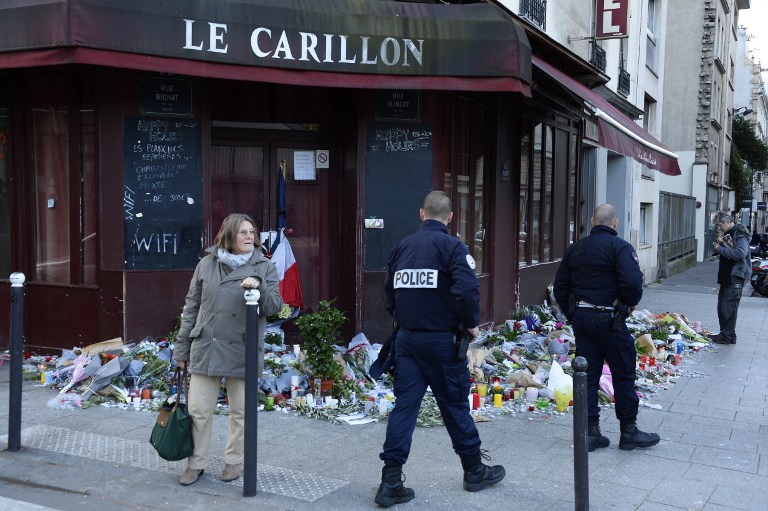 Kaakinen et al. (2018). Did the risk of exposure to online hate increase after the November 2015 Paris attacks? A group relations approach.
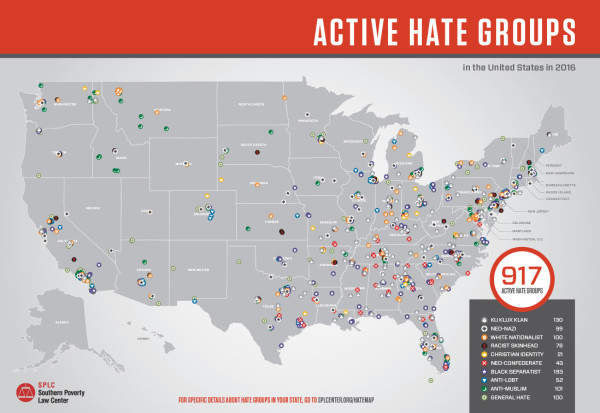 Boj s kybernenávistí?
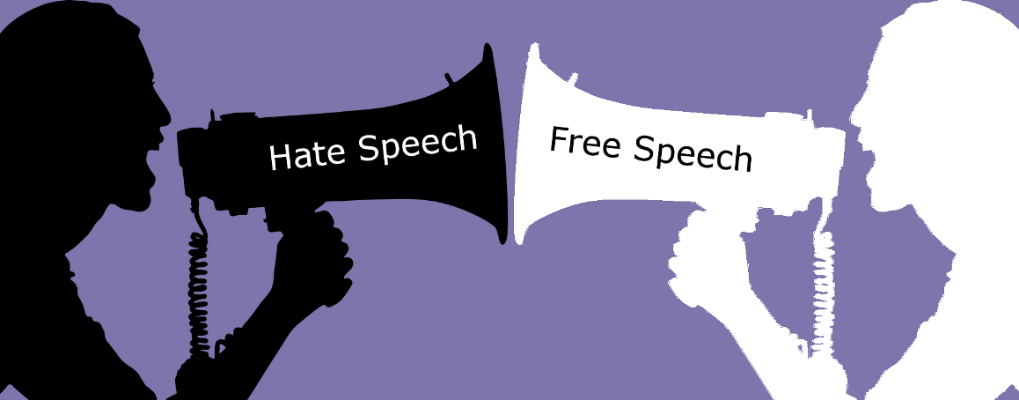 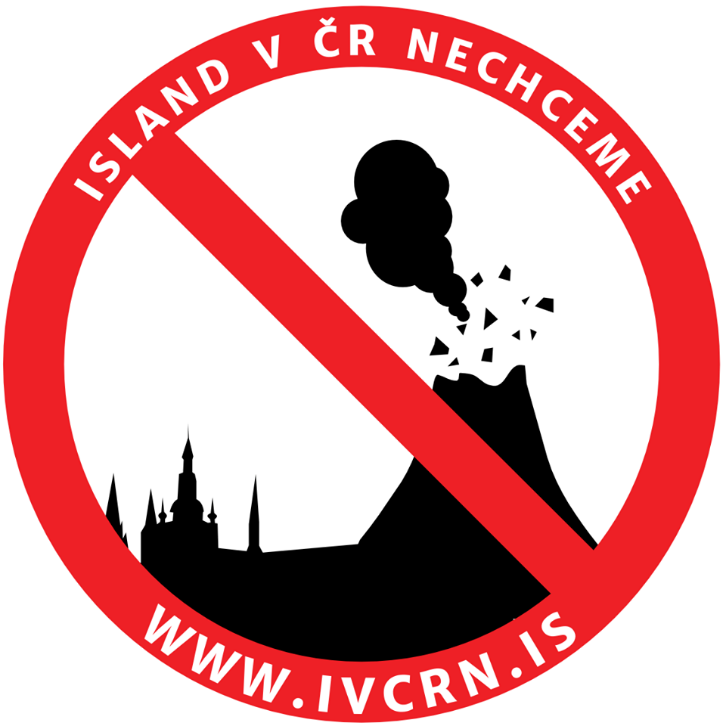 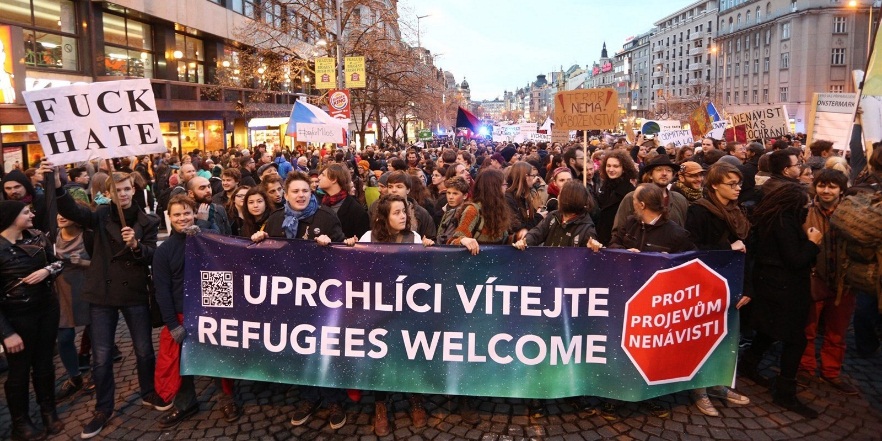 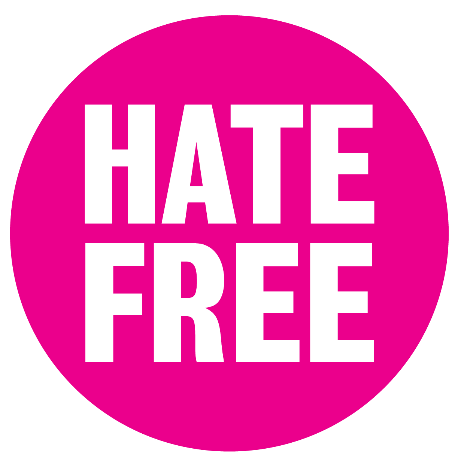 Boj s kybernenávistí?
Legální kroky?
Národní / mezinárodní úroveň?
Svoboda projevu?
Anti-hate aktivismus, monitorování hate stránek a skupin?
Humor?
Cohen-Almagor (2011)
Speech vs. Speech
Vzdělávání ve školách
Hate Watch
Občanské inciativy proti nenávisti (NPO), uživatelské iniciativy
Obsahové filtry, blokovací software
Poskytovatelé internetu (nejen mazání, ale také prevence)
Zákony a mezinárodní konvence
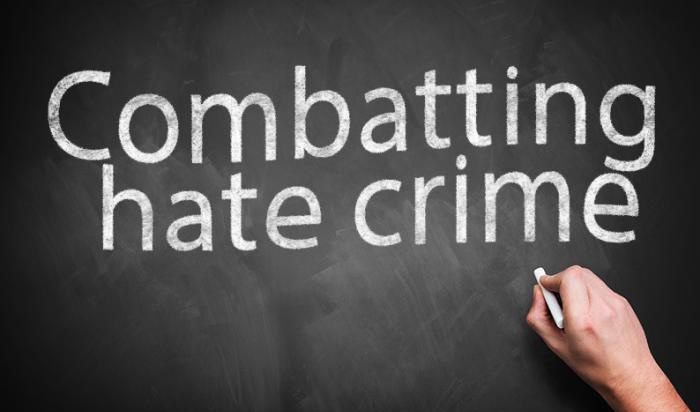 Děkuji za pozornost.